Anti-Discrimination Law: Global and European Perspectives
Professor Dr. Thomas Giegerich, LL.M. (Univ. of Virginia)
Europa-Institut, Saarland University
Jean Monnet Chair for European Integration, Antidiscrimination, Human Rights and Diversity
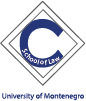 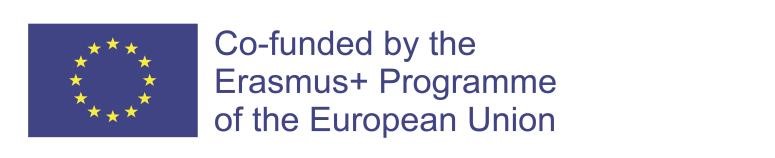 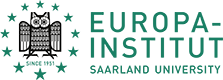 1
I. Global Perspective
2
General Legal Bases – UN I
General Human Rights Documents
UN Charter (1945)
Art. 1: The purposes of the United Nations are … 
3. To achieve international co-operation … in promoting and encouraging respect for human rights and for fundamental freedoms for all without distinction as to race, sex, language or religion.

See Art. 55, 56 on Member States’ obligations.
3
General Legal Bases – UN II
Universal Declaration of Human Rights (1948)
Art. 1: All human beings are born free and equal in dignity and rights …
Art. 2: Everyone is entitled to all the rights and freedoms set forth in this Declaration, without distinction of any kind, such as race, colour, sex, language, religion, political or other opinion, national or social origin, property, birth or other status. …
Art. 7: All are equal before the law and are entitled without any discrimination to equal protection of the law. All are entitled to equal protection against any discrimination in violation of this Declaration and against any incitement to such discrimination.
4
General Legal Bases – UN III
International Covenant on Economic, Social and Cultural Rights (ICESCR) (1966)
Art. 2(2): … the rights enunciated in the present Covenant will be exercised without discrimination of any kind as to race, colour, sex, language, religion, political or other opinion, national or social origin, property, birth or other status.
5
General Legal Bases – UN IV
International Covenant on Civil and Political Rights (ICCPR) (1966)
Art. 2(1): Each State Party … undertakes to respect and to ensure to all individuals … the rights recognized in the present Covenant, without any distinction of any kind, such as race, colour, sex, language, religion, political or other opinion, national or social origin, property, birth or other status.
Art. 26: All persons are equal before the law and are entitled without any discrimination to the equal protection of the law. In this respect, the law shall prohibit any discrimination and guarantee to all persons equal and effective protection against discrimination on any ground such as race, colour, sex, language, religion, political or other opinion, national or social origin, property, birth or other status.

Convention on the Rights of the Child (1989)
Art. 2(1): States Parties shall respect and ensure the rights … to each child … without discrimination of any kind, irrespective of the child’s or his or her parent’s or legal guardian’s race, colour, sex, language, religion, political or other opinion, national, ethnic or social origin, property, disability, birth or other status.
6
General Legal Bases – UN V
International Convention on the Protection of the Rights of All Migrant Workers and Members of Their Families (1990) 
Art. 7: State Parties undertake … to respect and to ensure to all migrant workers and members of their families … the rights provided for in the present Convention without distinction of any kind such as to sex, race, colour, language, religion or conviction, political or other opinion, national, ethnic or social origin, nationality, age, economic position, property, marital status, birth or other status.

Convention on the Rights of Persons with Disabilities (CRPD) (2006)
Art. 3: The principles of the present Convention shall be: … b) Non-discrimination; … e) Equal opportunity; … g) Equality between men and women.
Art. 5(1): State Parties recognize that all persons are equal before and under the law and are entitled without any discrimination to the equal protection and equal benefit of the law.
7
General Legal Bases – UN VI
II. Antidiscrimination Documents
International Convention on the Elimination of All Forms of Racial Discrimination (ICERD) (1965)
Art. 1(1): In this Convention, the term ‘racial discrimination’ shall mean any distinction, exclusion, restriction or preference based on race, colour, descent, or national or ethnic origin which has the purpose or effect of nullifying or impairing the recognition, enjoyment or exercise, on an equal footing, of human rights and fundamental freedoms in the political, economic, social, cultural or any other field of public life.
Art. 5: … State Parties undertake to prohibit and to eliminate racial discrimination in all its forms and to guarantee the right of everyone, without distinction as to race, colour, or national or ethnic origin, to equality before the law, notably in the enjoyment of the following rights …

The Convention on the Elimination of All Forms of Discrimination against Women (CEDAW) (1979)
Art. 1: For the purposes of the present Convention, the term ‘discrimination against women’ shall mean any distinction, exclusion or restriction made on the basis of sex which has the effect or purpose of impairing or nullifying the recognition, enjoyment or exercise by women, irrespective of their marital status, on a basis of equality of men and women, of human rights and fundamental freedoms in the political, economic, social, cultural, civil or any other field.
Art. 15 (1): State Parties shall accord to women equality with men before the law.
8
General Legal Bases – Regional Level I
American Convention on Human Rights (ACHR) (1969)
Art. 1(1): The States Parties to this Convention undertake to respect the rights and freedoms recognized herein and to ensure to all persons subject to their jurisdiction the free and full exercise of those rights and freedoms, without any discrimination for reasons of race, color, sex, language, religion, political or other opinion, national or social origin, economic status, birth, or any other social condition.
Art. 24: All persons are equal before the law. Consequently, they are entitled, without discrimination, to equal protection of the law.

African Charter on Human and Peoples’ Rights (1981)
Art. 2: Every individual shall be entitled to the enjoyment of the rights of freedoms recognized and guaranteed in the present Charter without distinction of any kind such as race, ethnic group, colour, sex, language, religion, political or any other opinion, national and social origin, fortune, birth or other status.
Art. 3(1): Every individual shall be equal before the law.
9
General Legal Bases – Regional Level II
Revised Arab Charter on Human Rights (ACHR) (2004)
Art. 1(b): Racism, Zionism, occupation and foreign domination pose a challenge to human dignity and constitute a fundamental obstacle to the realization of the basic rights of peoples. There is a need to condemn and endeavour to eliminate all such practices.
Art. 2: Each State Party to the present Charter undertakes to ensure to all individuals … the right to enjoy all the rights and freedoms recognized herein without any distinction on grounds of race, colour, sex, language, religion, political opinion, national or social origin, property, birth or other status and without any discrimination between men and women.
Art. 4: No restrictions shall be placed on the rights and freedoms recognized in the present Charter except where such is provided by the law and deemed necessary to protect the national security and economy, public order, health or morals or the rights and freedoms of others.
Upon its entry into force in January 2008, the Office of the United Nations High Commissioner for Human Rights (OHCHR) declared the Charter as incompatible with international standards for women’s, children’s and non-citizens’ rights and in that it continues to equate Zionism to racism.
10
General Legal Bases – Regional Level III
Association of Southeast Asian Nations (ASEAN) Human Rights Declaration (2012)
Art. 2: Every person is entitled to the rights and freedoms set forth herein, without distinction of any kind, such as race, gender, age, language, religion, political or other opinion, national or social origin, economic status, birth, disability or other status.
Art. 3: … Every person is entitled without discrimination to equal protection of the law.
Art. 7: … the realization of human rights must be considered in the regional and national context …
Art. 8: … The exercise of human rights and fundamental freedoms shall be subject only to such limitations as are determined by law […] and to meet the just requirements of national security, public order, public health, public safety, public morality …

Upon adoption, the OHCHR welcomed the renewed commitment by ASEAN States to universal human rights, but expressed concerns that the language is not consistent with international standards. The Declaration itself has been criticized by ASEAN civil society and international human rights organizations.
11
Protection of Equal Treatment (Global level)
International human rights instruments typically contain two types of provisions protecting equality:
provisions on prohibition of discrimination in the enjoyment of rights provided by the respective instrument  (e.g. Art. 2 ICCPR, Art. 1(1) ACHR, Art. 2(2) ICESR) – accessory character of prohibition; and
provisions on a general requirement of equality before the law and equal treatment (Art. 26 ICCPR, Art. 24 ACHR, Art. 5(1) CRPD) – independent character of prohibition.
12
Definition: Discrimination I (Global level)
CCPR, General Comment No. 13: Non-discrimination (1989):
6. The Committee notes that the Covenant [CCPR] neither defines the term “discrimination” nor indicates what constitutes discrimination. However, article 1 of the ICERD provides that the term “racial discrimination” shall mean any distinction, exclusion, restriction or preference based on race, colour, descent, or national or ethnic origin which has the purpose or effect of nullifying or impairing the recognition, enjoyment or exercise, on an equal footing, of human rights and fundamental freedoms in the political, economic, social, cultural or any other field of public life. Similarly, article 1 of the CEDAW provides that “discrimination against women” shall mean any distinction, exclusion or restriction made on the basis of sex which has the effect or purpose of impairing or nullifying the recognition, enjoyment or exercise by women, irrespective of their marital status, on a basis of equality of men and women, of human rights and fundamental freedoms in the political, economic, social, cultural, civil or any other field.
13
Definition: Discrimination II (cont‘d) (Global level)
7. While these conventions deal only with cases of discrimination on specific grounds, the Committee believes that the term “discrimination” as used in the Covenant should be understood to imply any distinction, exclusion, restriction or preference which is based on any ground such as race, colour, sex, language, religion, political or other opinion, national or social origin, property, birth or other status, and which has the purpose or effect of nullifying or impairing the recognition, enjoyment or exercise by all persons, on an equal footing, of all rights and freedoms. 
13. ... the Committee observes that not every differentiation of treatment will constitute discrimination, if the criteria for such differentiation are reasonable and objective and if the aim is to achieve a purpose which is legitimate under the Covenant.
14
States‘ Obligation to “Guarantee“ Non-discrimination in the Exercise of Covenant Rights (Global Level)
CESCR, General Comment No. 20: Non-discrimination:
8. In order for State parties to “guarantee” that the Covenant rights will be exercised without discrimination of any kind, discrimination must be eliminated both formally and substantively.
(a) Formal discrimination: Eliminating formal discrimination requires ensuring that a State’s constitution, laws and policy documents do not discriminate on prohibited grounds; for example, laws should not deny equal social security benefits to women on the basis of their marital status;
(b) Substantive discrimination: Merely addressing formal discrimination will not ensure substantive equality as envisaged and defined by article 2, paragraph 2. The effective enjoyment of Covenant rights is often influenced by whether a person is a member of a group characterized by the prohibited grounds of discrimination. Eliminating discrimination in practice requires paying sufficient attention to groups of individuals which suffer historical or persistent prejudice instead of merely comparing the formal treatment of individuals in similar situations. … For example, ensuring that all individuals have equal access to adequate housing, water and sanitation will help overcome discrimination against women and girls, children and persons living in informal settlements and rural areas.
15
II. European Perspective
16
General Legal Bases (CoE)
ECHR (1950), Art. 14, Art. 1 Protocol No. 12 
European Social Charter (Revised) (ESC) (1996), Part V, Article E: The enjoyment of the rights set forth in this Charter shall be secured without discrimination on any ground such as race, colour, sex, language, religion, political or other opinion, national or social origin, health, association with a national minority, birth or other status.
Framework Convention for the Protection of National Minorities (1995), Art. 4
European Convention on Nationality (1997), Art. 5(1)
Convention on Human Rights and Biomedicine (1997), Art. 11
Convention on Preventing and Combating Violence against Women and Domestic Violence (2011)
17
Prohibition of Discrimination in the ECHR
Art. 14 ECHR:
The enjoyment of the rights and freedoms set forth in this Convention shall be secured without discrimination on any ground such as sex, race, colour, language, religion, political or other opinion, national or social origin, association with a national minority, property, birth or other status.
Art. 1 Protocol No. 12:
1. The enjoyment of any right set forth by law shall be secured without discrimination on any ground such as sex, race, colour, language, religion, political or other opinion, national or social origin, association with a national minority, property, birth or other status.
2. No one shall be discriminated against by any public authority on any ground such as those mentioned in paragraph 1.
18
Accessory Character of Art. 14 ECHR I
ECtHR, No. 40892/98 – Koua Poirrez v. France [2003]
36. The Court reiterates that Article 14 complements the other substantive provisions of the Convention and its Protocols. It has no independent existence, since it has effect solely in relation to the “rights and freedoms” safeguarded by those provisions. Although the application of Article 14 does not necessarily presuppose a breach of those provisions – and to this extent it is autonomous – there can be no room for its application unless the facts in issue fall within the ambit of one or more of the latter …
19
Accessory Character of Art. 14 ECHR II
ECtHR, No. 27996/06 etc. – Sejdić and Finci v. Bosnia and Herzegovina [2009]
39. … The prohibition of discrimination in Article 14 … extends beyond the enjoyment of the rights and freedoms which the Convention and the Protocols require each State to guarantee. It applies also to those additional rights falling within the general scope of any Convention Article, for which the State has voluntarily decided to provide [see Art. 53 ECHR]. This principle is well entrenched in the Court’s case-law …
20
[Speaker Notes: Example: State permits adoption of children by a single person – which Art. 8 ECHR does not require. But if State does so, this additional right falls within the ambit of Art. 8 ECHR. If the State then limits the right to a heterosexual person, Art. 14 ECHR kicks in.]
Definition:  “Discrimination“ (Art. 14 ECHR) I
Treating differently, without an objective and reasonable justification, persons in relevantly similar (analogous) situations.
	(ECtHR, No. 36042/97, § 48 – Willis [2002]; No. 57325/00, § 175 – D.H. et al. v. Czech Rep. [2006])
	… Article 14 of the Convention not only requires that persons in a similar situation must be treated in an equal manner but also requires that persons whose situations are significantly different must be treated differently …
	 (ECtHR, No. 58641/00, sub 2. – Hoogendijk [2005])
However, not every difference in treatment will amount to a violation … It must be established that other persons in an analogous or relevantly similar situation enjoy preferential treatment and that this distinction is discriminatory.
        (ECtHR, No. 29865/96, §49 – Ünal Tekeli v. Turkey [2004])
21
Definition:  “Discrimination“ (Art. 14 ECHR) II
ECtHR (GC), No. 27996/06 etc. – Sejdić and Finci v. Bosnia and Herzegovina [2009]
55. The notion of discrimination has been interpreted consistently in the Court’s jurisprudence concerning Article 14 of the Convention … [where] “discrimination” means treating differently, without an objective and reasonable justification, persons in similar situations … Notwithstanding the difference in scope between those provisions, the meaning of this term in Article 1 of Protocol No. 12 was intended to be identical to that in Article 14. 

The bulk of ECtHR case law deals with direct discrimination (formal distinctions between persons in analogous positions)
The ECtHR has not explicitly developed a concept of indirect discrimination, however it does address such form:
ECtHR, No. 57325/00 – DH v. Czech Republic [2006]
175. … a general policy or measure that has disproportionately prejudicial effects on a particular group may be considered discriminatory notwithstanding that it is not specifically aimed at that group …, and … discrimination potentially contrary to the Convention may result from a de facto situation …
22
Interpretation of Art. 14 ECHR I
Non-Exhaustive Character of List of Problematic Distinctions: Similar problematic grounds of distinction recognized in the case-law of the ECtHR:
marital status 
military status 
nationality (i.e. citizenship)
disability
age
sexual orientation 
genetic heritage 
health
23
Interpretation of Art. 14 ECHR II
Justification. Differentiation may be permitted, if reasonable:
A distinction is only discriminatory, for the purposes of Art. 14, if it „has no objective and reasonable justification“, that is if it does not pursue a ”legitimate aim“ or if there is not a ”reasonable relationship of proportionality between the means employed and the aim sought to be realised ...“ (ECtHR, No. 40892/98, Koua Poirrez v. France  [2003]).
Art. 14 does not prohibit States from treating groups differently in law in order to correct ”factual inequalities“ (ECtHR, No. 65731/01 – Stec et al. v. UK [2006])  (affirmative action, benevolent discrimination).
In certain circumstances, a failure to attempt to correct inequality through different treatment may in itself give rise to a breach of Art. 14 (ECtHR, No. 57325/00, D.H. v. Czech Rep. [2006]).
24
Interpretation of Art. 14 ECHR III
Affirmative action. Affirmative action measures are permissible so long as they are justified by the need to respond to a factual inequality. (Stec and Others, §66)
Once the factual inequality is diminished, the justification for the measure disappears (Belgian Linguistic Case)
Does Art. 14 ECHR require affirmative action?
In a number of cases, the ECtCHR determined the existence of a positive obligation to investigate allegations of prejudiced motivations, particularly in regard of criminal acts (hate crimes). This obligation is not absolute, but an obligation of best endeavours (Nachova and Others, § 160).

ECtHR, No. 55523/000 – Angelova and Iliev v. Bulgaria [2007]
115. ... when investigating violent incidents State authorities have the additional duty to take all reasonable steps to unmask any racist motive and to establish whether or not ethnic hatred or prejudice may have played a role ... A failure to make a distinction in the way in which situations that are essentially different are handled may constitute unjustified treatment irreconcilable with Article 14 of the Convention.
This duty applies equally where the alleged perpetrator is a non-state actor, e.g. members of a skinhead group (Secic v. Croatia, § 67-69).
25
States‘ Margin of Appreciation under Art. 14 ECHR I
Convention States‘ Margin of Appreciation when restricting rights  (e.g. national security; public morality; general measures of economic and social strategy; areas with no common EU standards, etc.)
ECtHR, No. 9214/80 etc. – Abdulaziz et al v. UK [1985]
78. Although the Contracting States enjoy a certain “margin of appreciation“ in assessing whether and to what extent differences in otherwise similar situations justify a different treatment, the scope of this margin will vary according to the circumstances, the subject-matter and its background.
26
States‘ Margin of Appreciation under Art. 14 ECHR II
Where differentiation is based on the ground of nationality, sex or sexual orientation, the margin is narrow:

ECtHR, No. 20458/92 - Petrovic v. Austria [1998]
37. ... the advancement of the equality of the sexes is today a major goal in the member States of the Council of Europe and very weighty reasons would be needed for such a difference in treatment to be regarded as compatible with the Convention ...

ECtHR, No. 34462/97 – Wessels-Bergervoet v. The Netherlands [2002]
49. ... The Court considers that very strong reasons would have to be put forward before it could regard a difference in treatment based exclusively on the grounds of sex and marital status as compatible with the Convention.
27
Burden of Proof (Art. 14 ECHR) I
ECtHR, No. 55762/00 et al. - Timishev v. Russia [2005]
57. Once the applicant has shown that there has been a difference in treatment, it is then for the respondent Government to show that the difference in treatment could be justified ... 

ECtHR, no. 57325/00 et al. – D.H. v. Czech Republic [2007]
178. As regards the questions of what constitutes prima facie evidence capable of shifting the burden of proof on to the respondent State, ... free evaluation of all evidence ... Moreover, the level of persuasion necessary for reaching a particular conclusion and ... the distribution of proof are intrinsically linked to the specificity of the facts, the nature of the allegation made and the Convention right at stake.
28
Burden of Proof (Art. 14 ECHR) II
ECtHR, No. 58641/00 -  Hoogendijk v. The Netherlands [2005]
... the Court considers that where an applicant is able to show, on the basis of undisputed official statistics, the existence of a prima facie indication that a specific rule – although formulated in a neutral manner – in fact affects a clearly higher percentage of women than men, it is for the respondent Government to show that this is the result of objective factors unrelated to any discrimination on grounds of sex. If the onus of demonstrating that a difference in impact for men and women is not in practice discriminatory does not shift to the respondent Government, it will be in practice extremely difficult for applicants to prove indirect discrimination.

ECtHR, No. 57325/00 – D.H. v. The Czech Republic [2007]
187. In these circumstances, the Court considers that when it comes to assessing the impact of a measure or practice on an individual or group, statistics which appear on critical examination to be reliable and significant will be sufficient to constitute the prima facie evidence the applicant is required to produce. This does not, however, mean that indirect discrimination cannot be proved without statistical evidence.
29
General Legal Bases (EU) I
I. Primary Law
TEU, Art. 2: The Union is founded on the values of respect for … equality, … human rights, including the rights of persons belonging to minorities. These values are common to the Member States in a society in which … non-discrimination, … solidarity and equality between women and men prevail.
TEU, Art. 3: The Union … shall combat social exclusion and discrimination, and shall promote social justice and protection, equality between women and men, solidarity between generations and protection of the rights of the child.
TEU, Art. 9: The Union shall observe the principle of equality of its citizens …
30
General Legal Bases (EU) II
Charter of Fundamental Rights (CFR)
Art. 20: Everyone is equal before the law.
Art. 21: Any discrimination based on any ground such as sex, race, color, ethnic or social origin, genetic features, language, religion or belief, political or any other opinion, mem-bership of a national minority, property, birth, disability, age or sexual orientation shall be prohibited.
31
General Legal Bases (EU) III
TFEU, Art. 2: In all its activities, the Union shall aim to eliminate inequalities, and to promote equality, between men and women ...
TFEU, Art. 10: In defining and implementing its policies and activities, the Union shall aim to combat discrimination based on sex, racial or ethnic origin, religion or belief, disability, age or sexual orientation.
32
General Legal Bases (EU) IV
TFEU, Art. 18: Within the scope of application of the Treaties, and without prejudice to any special provisions contained therein, any discrimination on grounds of nationality shall be prohibited. The European Parliament and the Council, acting in accordance with the ordinary legislative procedure, may adopt rules designed to prohibit such discrimination.
TFEU, Art. 19: Without prejudice to the other provisions of the Treaties and within the limits of the powers conferred by them upon the Union, the Council, acting unanimously in accordance with a special legislative procedure and after obtaining the consent of the European Parliament, may take appropriate action to combat discrimination based on sex, racial or ethnic origin, religion or belief, disability, age or sexual orientation.
33
General Legal Bases (EU) V
II. Secondary Law 
Directive 2000/78/EC establishing a general framework for equal treatment in employment and occupation (Framework Directive)
Art. 1: The purpose of this Directive is to lay down a general framework for combating discrimination on the grounds of religion or belief, disability, age or sexual orientation as regards employment and occupation, with a view of putting into effect in the Member States the principle of equal treatment.
Directive 2000/43/EC implementing the principle of equal treatment between persons irrespective of racial or ethnic origin (Race Equality Directive) 
Directive 2004/113/EC implementing the principle of equal treatment between men and women in the access to and supply of goods and services (Goods and Services Directive)
Directive 2006/54/EC on the implementation of the principle of equal opportunities and equal treatment of men and women in matters of employment and occupation (recast) (Equal Treatment Directive)
 These Antidiscrimination Directives either have a limited scope of applicability (employment/occupation/services) and/or concentrate on few grounds of discrimination; they set forth only minimum requirements.
34
Definition: “Discrimination“ (EU Law)
Equality
CJEU ruled in a number of cases that fundamental rights (including the elimination of discrimination) are an integral part of the general principles of EU law, the observance of which the Court assures (Case 36/75, Rutili, [1975] ECR 1219).

Discrimination
CJEU, C-279/93 – Finanzamt Köln Altstadt v. Schumacker [1995]
30. … the application of different rules to comparable situations and the application of the same rule to different situations, unless such treatment is objectively justified.

All Antidiscrimination Directives make a distinction between direct and indirect discrimination, containing definitions for both. In addition, relatively new developments such as harassment and victimisation are also addressed.
35
Other Definitions (EU Law)
Harassment, instruction to discriminate, victimisation
Under the Antidiscrimination Directives, harassment will be deemed to be a form of discrimination when: 
unwanted conduct related to a protected ground takes place;
with the purpose or effect of violating the dignity of a person;
and/or creating an intimidating, hostile, degrading, humiliating or offensive environment. 
See: Art. 2(3) of the Framework and Race Equality Directives; Art. 2(c) of the Goods and Services Directive; Art. 2(1)(c) of the Equal Treatment Directive.
The Goods and Services Directive also defines in Art. 2(d) sexual harassment, where the unwanted “physical, verbal or non-verbal” conduct is of a “sexual nature”.
The Directives provide that an instruction to discriminate is deemed to constitute discrimination.
Additionally, the Directives provide an obligation on States to protect persons from victimisation (“any adverse treatment or adverse consequence as a reaction to a complaint or to proceedings aimed at enforcing compliance with the principle of equal treatment”) .
36
Direct Discrimination (EU Law) I
Synthetizing the definitions provided in the Antidis-crimination Directives, direct discrimination shall be taken to occur where one person is: 
treated less favourably than another is, has been or would be treated;
the other person is in a comparable situation; and  
the difference in treatment is directly based on a prohibited ground (such as racial or ethnic origin, sex, religion etc.)
37
Direct Discrimination (EU Law) II
Also in the context of direct discrimination:
Discrimination by association (CJEU, C-303/06, Coleman v. Attridge Law [2008])

Facts: Applicant is a woman, who, although not herself disabled, was subjected to detrimental treatment by her employer because she had to care for her son who was disabled.
CJEU held:
38. … it does not follow … that the principle of equal treatment … is limited to people who themselves have a disability … On the contrary, the purpose of the [framework] directive, as regards employment and occupation, is to combat all forms of discrimination on grounds of disability. The principle of equal treatment enshrined in the [framework] directive in that area applies not to a particular category of person but by reference to the grounds mentioned in Article 1.
38
Direct Discrimination (EU Law) III
Direct discrimination in the absence of a victim (CJEU, C-54/07 CGKR v Firma Feryn NV [2008])

Facts: The Belgian equality body complained of a public statement made by a company director against hiring immigrants because customers would not accept such workers into their homes (to install garage doors). No identifiable complainant claimed to be victim of such statement.
CJEU held:
25. The fact that an employer declares publicly that it will not recruit employees of a certain ethnic or racial origin, something which is clearly likely to strongly dissuade certain candidates from submitting their candidature and, accordingly, to hinder their access to the labour market, constitutes direct discrimination in respect of recruitment within the meaning of [Race Equality] Directive 2000/43. The existence of such direct discrimination is not dependent on the identification of a complainant who claims to have been the victim.
39
Direct Discrimination (EU Law) IV
Comparator: Because direct discrimination relates to discrimination of persons in comparable situations, it is usually necessary to determine a comparator, e.g. discrimination of a female worker as opposed to a male worker in a comparable work situation, either past, present or even hypothetical. 
CJEU, C-356/09 – Pensionsversicherungsanstalt v Kleist [2010]
Facts: National rules permitted employers to dismiss employees who had acquired the right to draw their retirement pension in order to promote access of younger persons to employment. The questions was whether male and female workers were in a comparable situation concerning dismissal where female workers received a statutory pension at the age of 60 but their male colleagues only at the age of 65 (the latter differentiation being permitted by EU law).
CJEU held:
34. The comparability of such situations must be examined having regard inter alia to the object of the rules establishing the difference in treatment …
35. In the case in the main proceedings, the rules establishing the difference in treatment at issue are designed to govern the circumstances in which employees can lose their job.
40
Direct Discrimination (EU Law) V
36. In the context of [the instant] case … the advantage accorded to female workers of being able to claim a retirement pension from an age of five years younger than that set for male workers is not directly connected with the object of the rules establishing a difference in treatment. 
37. That advantage cannot place female workers in a specific situation vis-à-vis male workers, as men and women are in identical situations so far as concerns the conditions governing termination of employment. …
39. The Court has repeatedly held that, given the fundamental importance of the principle of equal treatment, the exception to the prohibition of discrimination on grounds of sex … must be interpreted strictly, so as to be applicable only to the determination of pensionable age for the purposes of granting old-age and retirement pensions …

Ruling: Discrimination on the ground of sex present.
41
Direct Discrimination (EU Law) VI
Justification. Both the Antidiscrimination Directives and the CJEU case-law show that the list of exceptions to prohibition of direct discrimination is exhaustive.
Difference in treatment based on sex can be justified by “a genuine and determining occupational requirement, provided that its objective is legitimate and the requirement is proportionate” (Art. 14(2) Equal Treatment Directive). A similar exception is provided for difference in treatment based on a characteristic related either to racial or ethnic origin or to religion, belief, disability, age and sexual orientation (Art. 4  Race Equality Directive, Article 4(1) Framework Directive).
The exceptions have to be interpreted strictly. For instance, a general exception covering all measures taken for public safety has not been accepted by the CJEU, ruling that a derogation from an individual right laid down in the Equal Treatment Directive must be interpreted strictly. (CJEU, C-285/98 – Kreil v. Germany, § 20 [2000]).
42
Direct Discrimination (EU Law) VI
The Framework Directive provides additional (open list) exceptions in Art. 2(5):
Public order
Prevention of criminal offences
Protection of health
Protection of the rights and freedoms of others
 The open list exceptions blur the lines between direct and indirect discrimination  and have been criticised.
Art. 3(4) lists an additional exception that States may provide that, ”in so far as it relates to discrimination on the grounds of disability and age, [the Directive] shall not apply to the armed forces”.
Art. 4(2) lists an additional exception with respect to differential treatment based on religion or belief when they “constitute a genuine, legitimate and justified occupational requirement, having regard to the [church’s and other similar organisation’s] ethos”.
Art. 6 provides for justification of differences of treatment on grounds of age
43
Indirect Discrimination (EU Law) I
Synthetizing the definitions provided in the Antidiscrimination Directives: Indirect discrimination shall be taken to occur where:
an apparently neutral provision, criterion or practice is applied to persons of a protected group;
the provision etc. puts these persons at a particular disadvantage compared with other persons, 
unless that provision etc. is objectively justified by a legitimate aim and the means of achieving that aim are appropriate and necessary.
44
Indirect Discrimination (EU Law) II
Must the particular disadvantage actually be realised?
Generally, the test is contingent harm e.g. CJEU, C-237/94 - O’Flynn v. Adjudication Officer, § 19-21 [1996]) 
“It is not necessary in this respect to find that the provision in question does in practice affect a substantially higher proportion of migrant workers. It is sufficient that it is liable to have such an effect.”
Degree of harm is not uniform: “a far greater number of women compared with men” (CJEU, C-409/16, Esoterikon et al v Kalliri, §44 [2017]) or “a considerably lower percentage of men than women” (CJEU, C-300/06, Ursula Voß v Land Berlin, §27 [2007]) or “far more women than men” (CJEU, C-7/12, Riežniece, § 39-40 [2013]).
Comparator: Employed in a similar manner as for direct discrimination.
45
Indirect Discrimination (EU Law) III
Justification. The possible justifications for indirect dis-criminations are framed in very general terms (objectively justified by a legitimate aim). Moreover, the aims cannot have a purely economic nature (e.g. budgetary considerations) and the measures undertaken to achieve them need to be proportional (appropriate and necessary). 
The legitimate aims are not exhaustively listed in the Antidiscrimination Directives. The CJEU has, for instance, recognized the following aims as legitimate:
ensuring coherence of the tax system;
protection of ethnic and cultural minorities living in a particular region;
encouragement of employment and recruitment by the State;
ensuring sound management of public expenditure on specialised medical care
46
Positive Action (EU Law)
Specifically allowed in the Antidiscrimination Directives (Art. 7 Framework Directive, Art. 5 Race Equality Directive, Art. 6 Goods and Services Directive, Art. 3 Equal Treatment Directive). 
The means to achieve positive action must be proportionate to the aim pursued.
Automatic and unconditional preference is not justifiable:
Positive action measures must be proportionate in all cir-cumstances, and should not constitute blanket measures giving absolute and unconditional priority or access only to individual candidates of the underrepresented sex (CJEU, Case C-409/95 Marschall v. Land Nordrhein-Westfalen [1997])
CJEU considered that that aim is not generally promoted where benefits are accorded to women automatically, even where women are underrepresented (and presumably such positive action is the only means by which that might be redressed). (CJEU, C-450/93 Kalanke v Freie Hansestadt Bremen [1995])
47
States‘ Margin of Discretion (EU Law)
National authorities have a certain degree of discretion in adopting measures providing for a differential treatment, as long as they are legitimate and proportional.

CJEU, C-83/94 – Leifer et al. [1995]
35. ... Depending on the circumstances, the competent national authorities have a certain degree of discretion when adopting measures which they consider to be necessary in order to guarantee public security in a Member States [...].

CJEU, C-273/97 – Sirdar v. The Army Board and others [1999]
28. The question is therefore whether, in the circumstances of the present case, the measures taken by the national authorities, in the exercise of the discretion which they are recognized to enjoy, do in fact have the purpose of guaranteeing public security and whether they are appropriate and necessary to achieve that aim.
48
Burden of Proof (EU Law)
The Antidiscrimination Directives require that:
where claimants prove facts from which it may be presumed prima facie that there has been a direct or indirect discrimination;
it will then be for the respondent to prove that there was in fact no discrimination.
Specifically, Art. 10(1) Framework Directive, Art. 8(1) Race Equality Directive, Art. 9(1) Goods and Services Directive, Art. 19(1) Equal Treatment Directive all contain an identical provision:
“… when persons who consider themselves wronged because the principle of equal treatment has not been applied to them establish, before a court or other competent authority, facts from which it may be presumed that there has been direct or indirect discrimination, it shall be for the respondent to prove that there has been no breach of the principle of equal treatment.“
49
ECtHR v CJEU I
50
ECtHR v CJEU II
51
Particularities and Case-Law Relating to Certain Grounds of Differentiation
Discrimination Definition
52
I. Prohibition of Discrimination on the Ground of Sex 
– selected issues
Discrimination Definition
53
Specific Legal Basis
Most international Human Rights Instruments contain provisions on the equality between men and women: 
UN Charter, Preamble: “equal rights of men and women”
Universal Declaration of Human Rights: “equal rights of men and women”
ICESCR, Art. 3 and ICCPR, Art. 3: [States] ”undertake to ensure the equal right of men and women to the enjoyment of all … rights set forth in the … Covenant”.
CEDAW, Art. 1: “For the purposes of the present Convention, the term “discrimination against women” shall mean any distinction, exclusion or restriction made on the basis of sex which has the effect or purpose of impairing or nullifying the recognition, enjoyment or exercise by women, irrespective of their marital status, on a basis of equality of men and women, of human rights and fundamental freedoms in the political, economic, social, cultural, civil or any other field.”
CoE Convention on preventing and combating violence against women and domestic violence, Art. 1(b): the purposes of this Convention are to: contribute to the elimination of all forms of discrimination against women and promote substantive equality between men and women, including empowering women.
TEU, Art. 2: The Union is founded on the values of respect for human dignity, … equality … These values are common to the Member States in a society in which … non-discrimination, solidarity and equality between women and men prevail. 
TFEU, Art. 157: Each Member State shall ensure that the principle of equal pay for male and female workers for equal work or work of equal value is applied.
54
Notion of Sex
The notion of sex has been broadly interpreted to include not only the biological differences between men and women but also the notion of gender identity. 
Generally, there is no consistent approach as to what constitutes gender identity, and whether it should be addressed as part of sexual orientation, as part of sex discrimination or “other status”.
Thus far, transsexuality has been explicitly recognized by the CJEU to be encompassed in the notion of sex (P. v. S. and Cornwall County Council), while the ECtHR is yet to do so.

CJEU, C-13/94 - P. v. S. and Cornwall County Council [1996]: 
20. … the scope of the [equal treatment] directive cannot be confined simply to discrimination based on the fact that a person is of one or other sex. In view of its purpose and the nature of the rights which it seeks to safeguard, the scope ... is also such as to apply to discrimination arising, from ... gender reassignment ...
21. Such discrimination is based, essentially if not exclusively, on the sex of the person concerned. Where a person is dismissed on the ground that he or she intends to undergo, or has undergone, gender reassignment, he or she is treated unfavourably by comparison with persons of the sex to which he or she was deemed to belong before undergoing gender reassignment.
22. To tolerate such discrimination would be tantamount, as regards such a person, to a failure to respect the dignity and freedom to which he or she is entitled, and which the Court has a duty to safeguard.
55
Differential Treatment Based on Sex (HRC) I
Human Rights Committee, Aumeeruddy-Cziffra and 19 other Mauritian women v. Mauritius, Communication No. 35/1978 [1981´]
Facts: Complainants are 20 Mauritanian women who claim that the Immigration and Deportation Acts of Mauritius discriminated on ground of sex. Under the Acts, non-national wives of Mauritanian men had an unlimited residency right, while non-national husbands of Mauritanian women were required to obtain an official residency permit. They alleged breach of inter alia Art. 2, 3, 26 ICCPR. 

Committee held:
9.2 (b) 2 (i) 5: The protection owed to individuals in this respect is subject to the principle of equal treatment of the sexes which follows from several provisions of the [ICCPR] Covenant. It is an obligation of the State parties under Article 2 (1) generally to respect and ensure the rights of the Covenant “without distinction of any kind, such as (inter alia) sex”, and more particularly under Article 3 “to ensure the equal right of men and women to the enjoyment” of all these rights, as well as under Article 26 to provide “without any discrimination” for “the equal protection of the law”.
56
Differential Treatment Based on Sex (HRC) II
9.2 (b) 2 (i) 6: The authors who are married to foreign nationals are suffering from the adverse consequences of the statutes discussed above only because they are women. The precarious residence status of their husbands, affecting their family life as described, results from the 1977 laws which do not apply the same measures of control to foreign wives. In this connection the Committee has noted that under section 16 of the Constitution of Mauritius sex is not one of the grounds on which discrimination is prohibited.
9.2 (b) 2 (i) 7: In these circumstances, it is not necessary for the Committee to decide in the present cases how far such or other restrictions on the residence of foreign spouses might conflict with the Covenant if applied without discrimination of any kind.
57
Differential Treatment Based on Sex (HRC) III
9.2 (b) 2 (i) 8: The Committee considers that it is also unnecessary to say whether the existing discrimination should be called an “arbitrary” interference with the family within the meaning of Article 17. Whether or not the particular interference could as such be justified if it were applied without discrimination does not matter here. Whenever restrictions are placed on a right guaranteed by the Covenant, this has to be done without discrimination on the ground of sex. Whether the restriction in itself would be in breach of that right regarded in isolation, is not decisive in this respect. It is the enjoyment of the rights which must be secured without discrimination. Here it is sufficient, therefore, to note that in the present position an adverse distinction based on sex is made, affecting the alleged victims in their enjoyment of one of their rights. No sufficient justification for this difference has been given. The Committee must then find that there is a violation of Articles 2 (1) and 3 of the Covenant, in conjunction with Article 17 (1 ).
58
Differential Treatment Based on Sex (ECtHR)
ECtHR, No. 29865/96 – Ünal Tekeli v. Turkey [2004]
Facts: The applicant, a Turkish woman, alleged that she has been discriminated by the Turkish legislation in that only married men could continue to bear their own family name after they married. 

Court held:
63. … Nowadays the advancement of the equality of the sexes in the member states of the Council of Europe, including Turkey, and in particular the importance attached to the principle of non-discrimination, prevent States from imposing that tradition on married women.
68. … the objective of reflecting family unity through a joint family name cannot provide a justification for the gender-based difference in treatment complained of in the instant case. 
Ruling: Violation of Art. 14+8 ECHR
59
Differential Treatment Based on Sex (CJEU)
CJEU, C-222/14, Konstantinos Maïstrellis v. Minister for Justice, Transparency and Human Rights [2015]
Facts: The applicant, a judge, alleged discrimination after his request for parental leave was refused, on the ground that his wife was not in work.

Court held:
49. … under national law, mothers who are civil servants are always entitled to parental leave, whereas fathers who are civil servant are entitled to it only if the mother of their child works or exercises a profession. Thus, the mere fact of being a parent is not sufficient for male civil servants to gain entitlement to that leave, whereas it is for women with an identical status …
50. … a provision such as the one at issue in the main proceedings, far from ensuring full equality in practice between men and women in working life, is liable to perpetuate a traditional distribution of the roles of men and women by keeping men in a role subsidiary to that of women in relation to the exercise of their parental duties …
60
Transgender Discrimination I
ECtHR, No. 28957/95 - Goodwin v The United Kingdom [2002]
Facts: The applicant underwent a male to female gender reassignment surgery but was denied recognition of her new legal situation, inter alia, relating to retirement pension as a woman (at the age of 60, as opposed to 65, applicable for men).

Court held:
On Art. 8 ECHR:
76. The Court observes that the applicant, registered at birth as male, has undergone gender re-assignment surgery and lives in society as a female. Nonetheless, the applicant remains, for legal purposes, a male. This has had, and continues to have, effects on the applicant's life where sex is of legal relevance and distinctions are made between men and women, as, inter alia, in the area of pensions and retirement age.
61
Transgender Discrimination II (cont‘d)
77. ... the stress and alienation arising from a discordance between the position in society assumed by a post-operative transsexual and the status imposed by law which refuses to recognise the change of gender cannot, in the Court's view, be regarded as a minor inconvenience arising from a formality ...
78. In this case, as in many others, the applicant's gender re-assignment was carried out by the national health service, which recognises the condition of gender dysphoria and provides, inter alia, re-assignment by surgery ... The Court is struck by the fact that nonetheless the gender re-assignment which is lawfully provided is not met with full recognition in law, which might be regarded as the final and culminating step in the long and difficult process of transformation which the transsexual has undergone. 

Ruling: violation Art. 8 ECHR. No separate consideration under Art. 14 ECHR needed.
62
Pregnancy and Maternity Related Discrimination – EU Law I
Additional applicable provisions: 
Art. 33(2) CFR: To reconcile family and professional life, everyone shall have the right to protection from dismissal for a reason connected with maternity and the right to paid maternity leave and to parental leave following the birth or adoption of a child.
Directive 92/85/EEC of 19 Oct.1992 (Pregnant Workers Directive) – aimed at improving the safety and health of pregnant workers and workers who have recently given birth or who are breastfeeding.
Directive 2010/18/EU 8 March 2010 (Parental Leave Directive) – sets minimum requirements designed to facilitate the reconciliation of parental and professional responsibilities for working parents.
63
Pregnancy and Maternity Related Discrimination – EU Law II
CJEU, Case C-177/88 – Dekker v. VJV-Centrum [1990]
Facts: A pregnant woman was refused appointment in a position she was most suitable for, because of the financial burden on the company caused by her maternity leave.

Court held: 
 12. … it should be observed that only women can be refused employment on grounds of pregnancy and such a refusal therefore constitutes direct discrimination on grounds of sex ... Such discrimination cannot be justified on grounds relating to the financial loss which an employer who appointed a pregnant woman would suffer for the duration of her maternity leave .

Found: discrimination
64
Pregnancy and Maternity Related Discrimination – EU Law III
CJEU, C-363/12 – Z. v. A Government department et al. [2014]
Facts: Z. was a commissioning mother, who had a baby through a surrogacy agreement but was refused paid leave equivalent to maternity or adoption leave. 

Court held:
52. ... under the national legislation … a commissioning father who has had a baby through a surrogacy arrangement is treated in the same way as a commissioning mother in a comparable situation, in that he is not entitled to paid leave equivalent to maternity leave either. 
54. ... it must be noted that there is nothing in the file in the case to establish that the refusal to grant the leave at issue puts female workers at a particular disadvantage compared with male workers.
56. Further, under Article 2(2)(c) of Directive 2006/54 [Recast], any less favourable treatment of a woman that is related to pregnancy or maternity leave within the meaning of Directive 92/85 [Pregnant Workers] constitutes discrimination within the meaning of Directive 2006/54 [Recast].
57. A commissioning mother who has had a baby through a surrogacy arrangement cannot, by definition, be subject to less favourable treatment related to her pregnancy, given that she has not been pregnant with that baby.

Found: no discrimination
65
Equal Pay (EU Law)
The principle that men and women should receive equal pay is one of the foundations of the Community (CJEU, C 43-75 – Defrenne v Sabena) – Art. 157 TFEU, Art. 23(1) CFR

The concept of equal pay is very broad, and includes not only basic pay, but also, for e.g.:
 overtime supplements (C-300/06, Voß [2007]);
 special bonuses paid by the employer (C-333/97, Lewen [1999]);
 travel facilities (Case 12/81, Garland [1982]);
 compensation for attending training courses and training facilities (C-360/90, Bötel [1992]);
 termination payments in case of dismissal (C-33/89, Kowalska [1990]);
 occupational pensions (Case 43/75, Defrenne v Sabena [1976]).
66
Particular Exceptions from Non-Discrimination (based on Sex) in EU Law I
Genuine occupational requirements 
Under the Antidiscrimination Directives, in so far as they deal with the sphere of employment: 
“Member States may provide that a difference in treatment based on a characteristic related to [prohibited ground, including sex] shall not constitute discrimination where, by reason of the nature of the particular  occupational activities concerned or the context in which they are carried out, such a characteristic constitutes a genuine and determining occupational requirement, provided that the objective is legitimate and the requirement is proportionate.”
See: Art. 14(2) Equal Treatment Directive; Art. 4 Race Equality Directive; Art. 4(1) Framework Directive.
Note: the exception of genuine occupational requirements is applicable to other grounds of differentiation as well such as: age, religious belief, race, etc.
67
Particular Exceptions from Non-Discrimination (based on Sex) in EU Law II
CJEU, Case-222/84 – Johnston v. Chief Constable of the Royal Ulster Constabulary [1986]
Facts: A female police officer in Northern Ireland was denied a renewal of her contract and training in the handling of firearms. As per Chief Constable’s policy, policewomen were not to be trained in handling firearms because this would increase the risk of their assassination and thus be contrary to public safety. 

CJEU held: 
45. It does not appear that the risks and dangers to which women are exposed when performing their duties in the police force in a situation such as exists in Northern Ireland are different from those to which any man is also exposed when performing the same duties. A total exclusion of women from such an occupational activity which, owing to a general risk not specific to women, is imposed for reasons of public safety is not one of the differences in treatment that Article 2 (3) of the directive allows out of a concern to protect women.
68
Particular Exceptions from Non-Discrimination (based on Sex) in EU Law III
CJEU, C-207/98 - Malhburg v Land Mecklenburg-Vorpommern [2000]
Facts: A pregnant nurse was turned down from a permanent post as nurse working in operating theatres in shifts, because of the potential harm to her child caused by exposure to harmful substances. 

Court held:
24. … the Court has held that dismissal of a pregnant woman recruited for an indefinite period cannot be justified on grounds relating to her inability to fulfil a fundamental condition of her employment contract. 
25. … a statutory prohibition on night-time work by pregnant women, which is in principle compatible with Article 2(3) of the Directive, cannot, however, serve as a basis for terminating a contract for an indefinite period ... Such a prohibition takes effect only for a limited period in relation to the total length of the contract ...
27. … it is not permissible for an employer to refuse to take on a pregnant woman on the ground that a prohibition on employment arising on account of the pregnancy would prevent her being employed from the outset and for the duration of the pregnancy in the post of unlimited duration to be filled.
69
II. Prohibition of Discrimination on the Ground of Sexual Orientation – Selected Issues
Discrimination Definition
70
Definition: Sexual Orientation
Sexual orientation can be understood to refer to “each person’s capacity for profound emotional, affectional and sexual attraction to, and intimate relations with, individuals of a different gender or the same gender or more than one gender.”
Source: Yogyakarta Principles (2007)

Fluidity and mutability of the notions (reflected in linguistic descriptors LGBT+, Queer, etc.) provide a challenge for the antidiscrimination approach based on comparability.
71
Prohibition of Discrimination on the Ground of Sexual Orientation (HRC) I
In most human rights instruments, sexual orientation is not explicitly provided as a prohibited ground of discrimination, but considered under „other grounds“.

Human Rights Committee, Young v. Australia, Communication No. 941/2000, Views of 6 August 2003
Facts: The applicant alleged that Australia discriminated against him on ground of his sexual orientation by denying him pension benefits following the death of his male partner. Under the Veterans‘ Entitlement Act (VEA), only heterosexual married [or de facto married] couples were entitled to receive pension benefits.

Committee held:
10.4 The Committee recalls its earlier jurisprudence that the prohibition against discrimination under Article 26 [ICCPR] comprises also discrimination based on sexual orientation. It recalls that in previous communications the Committee found that differences in the receipt of benefits between married couples and heterosexual unmarried couples were reasonable and objective, as the couples in question had the choice to marry with all the entailing consequences.
72
Prohibition of Discrimination on the Ground of Sexual Orientation (HRC) II (cont‘d)
It transpires from the contested sections of the VEA that individuals who are part of a married couple or of a heterosexual cohabiting couple (who can prove that they are in a “marriage-like” relationship) fulfill the definition of “member of a couple” and therefore of a “dependant”, for the purpose of receiving pension benefits. In the instant case, it is clear that the author, as a same sex partner, did not have the possibility of entering into marriage. Neither was he recognized as a cohabiting partner of Mr. C, for the purpose of receiving pension benefits, because of his sex or sexual orientation. The Committee recalls its constant jurisprudence that not every distinction amounts to prohibited discrimination under the Covenant, as long as it is based on reasonable and objective criteria. The State party provides no arguments on how this distinction between same-sex partners, who are excluded from pension benefits under law, and unmarried heterosexual partners, who are granted such benefits, is reasonable and objective, and no evidence which would point to the existence of factors justifying such a distinction has been advanced. In this context, the Committee finds that the State party has violated Article 26 of the Covenant [ICCPR] by denying the author a pension on the basis of his sex or sexual orientation.
73
Prohibition of Discrimination on the Ground of Sexual Orientation – ECHR I
Art. 14 does not explicitly list “sexual orientation” as a protected ground. The ECtHR has stated however, that sexual orientation is included among the “other” grounds protected by Art. 14:
ECtHR, No. 33290/96 – Salgueiro da Silva Mouta v. Portugal [1999]
28. … The Court is accordingly forced to conclude that there was a difference of treatment between the applicant and ... [X] which was based on the applicant’s sexual orientation, a concept which is undoubtedly covered by Article 14 of the Convention.
74
Prohibition of Discrimination on the Ground of Sexual Orientation – ECHR II
ECtHR, No. 43546/02 – E.B. v. France [2008]
Facts: The applicant, who was living with another women, was refused adop-tion of a child as a single person because there was no male role model in the household. 
Court held: 73. With regard to the ground relied on by the domestic authorities relating to the lack of a paternal or maternal referent in the household of a person seeking authorisation to adopt, the Court considers that this does not necessarily raise a problem in itself. However, in the circumstances of the present case it is permissible to question the merits of such a ground, the ultimate effect of which is to require the applicant to establish the presence of a referent of the other sex among her immediate circle of family and friends, thereby running the risk of rendering ineffective the right of single persons to apply for authorisation. The point is germane here because the case does not concern an application for authorisation to adopt by a – married or unmarried – couple, but by a single person. In the Court's view, that ground might therefore have led to an arbitrary refusal and have served as a pretext for rejecting the applicant's application on grounds of her homosexuality.
75
Prohibition of Discrimination on the Ground of Sexual Orientation – ECHR III (cont‘d)
86. The Court observes that at times it was her status as a single person that was relied on as a ground for refusing the applicant authorisation to adopt, whereas the law makes express provision for the right of single persons to apply for authorisation to adopt. …
89. The Court considers that the reference to the applicant's homosexuality was, if not explicit, at least implicit. The influence of the applicant's avowed homosexuality on the assessment of her application has been established and ... was a decisive factor leading to the decision to refuse her authorisation to adopt ... 

Found: violation of Art. 14+Art. 8 ECHR
76
Prohibition of Discrimination on the Ground of Sexual Orientation – ECHR IV
ECtHR, No. 40016/98 – Karner v Austria [2003]
Facts: Applicant lived in a flat in Vienna with his partner, the main tenant. After part-ner‘s death, applicant was denied automatic succession in the tenancy agreement. Government justified the differential treatment of homosexual and heterosexual surviving cohabitants as being necessary to protect the traditional family.
Court held:
40. The Court can accept that protection of the family in the traditional sense is, in principle, a weighty and legitimate reason which might justify a difference in treatment 
41. The aim of protecting the family in the traditional sense is rather abstract and a broad variety of concrete measures may be used to implement it. In cases in which the margin of appreciation afforded to States is narrow, as is the position where there is a difference in treatment based on sex or sexual orientation, the principle of pro-portionality does not merely require that the measure chosen is in principle suited for realising the aim sought. It must also be shown that it was necessary in order to achieve that aim to exclude certain categories of people – in this instance persons living in a homosexual relationship – from the scope of application of … the Rent Act. The Court cannot see that the Government have advanced any arguments that would allow such a conclusion.
Found: violation of Art 14+8 ECHR
77
Prohibition of Discrimination on the Ground of Sexual Orientation – ESC I
European Social Charter, preamble: … Considering that the enjoyment of social rights should be secured without discrimination on grounds of race, colour, sex, religion, political opinion, national extraction or social origin …
ECSR, No. 45/2007 - International Centre for the Legal Protection of Human Rights (Interights) v. Croatia [2009]
Facts: A human rights organisation complained of the use of homophobic language in school materials.

The European Committee of Social Rights held:
48. Having regard to the non-discrimination clause in the Preamble to the Charter, sexual and reproductive health education must be provided to school children without discrimination on any ground, direct or indirect, it being understood that the prohibition of discrimination covers the entire range of the educational process, including the way the education is delivered and the content of the teaching material on which it is based. This requirement that health education be provided without any discrimination has two facets: children must not be subject to discrimination in accessing such education, which should also not be used as a tool for reinforcing demeaning stereotypes and perpetuating forms of prejudice which contribute to the social exclusion of historically marginalised groups and others that face embedded discrimination and other forms of social disadvantage which has the effect of denying their human dignity.
78
Prohibition of Discrimination on the Ground of Sexual Orientation – ESC II (cont‘d)
59. ... the Committee considers that the authorities must enjoy a wide margin of discretion in determining the cultural appropriateness of the educational material used in the ordinary Croatian school curriculum. 
60. However, the Committee does find that certain specific elements of the educational material used in the ordinary curriculum are manifestly biased,  discriminatory and demeaning, notably in how persons of non-heterosexual orientation are described and depicted. ...
61. In effect, by officially approving or allowing the use of the textbooks that contain these anti-homosexual statements, the Croatian authorities have failed in their positive obligation to ensure the effective exercise of the right to protection of health by means of non-discriminatory sexual and reproductive health education which does not perpetuate or reinforce social exclusion and the denial of human dignity.  ...

Found: violation of Article 11§2 ESC
79
Prohibition of Discrimination on the Ground of Sexual Orientation – EU Law I
CJEU, C-148/13 etc. – A and Others v Staatssecretaris van Veiligheid en Justitie [2014] 
Facts: The applicants lodged applications for asylum in the Netherlands, alleging the fear of persecution in their countries of origin on account of their homosexuality. The asylum applications were dismissed, because the applicants had not been able to prove their declared sexual orientation. 

CJEU held:
62. While questions based on stereotyped notions may be a useful element at the disposal of competent authorities for the purposes of the assessment, the assessment of applications for the grant of refugee status on the basis solely of stereotyped notions associated with homosexuals does not ... allow those authorities to take account of the individual situation and personal circumstances of the applicant for asylum concerned.
64. ... while the national authorities are entitled to carry out, where appropriate, interviews in order to determine the facts and circumstances as regards the declared sexual orientation of an applicant for asylum, questions concerning details of the sexual practices of that applicant are contrary to the fundamental rights guaranteed by the Charter and, in particular, to the right to respect for private and family life as affirmed in Article 7 thereof.
80
Prohibition of Discrimination on the Ground of Sexual Orientation – EU Law II (cont‘d)
65. In relation ... to the option for the national authorities of allowing, as certain applicants in the main proceedings proposed, homosexual acts to be performed, the submission of the applicants to possible ‘tests’ in order to demonstrate their homosexuality or even the production by those applicants of evidence such as films of their intimate acts, it must be pointed out that, besides the fact that such evidence does not necessarily have probative value, such evidence would of its nature infringe human dignity, the respect of which is guaranteed by Article 1 of the Charter.
69. ... having regard to the sensitive nature of questions relating to a person’s personal identity and, in particular, his sexuality, it cannot be concluded that the declared sexuality lacks credibility simply because, due to his reticence in revealing intimate aspects of his life, that person did not declare his homosexuality at the outset.

(See also CJEU, C-473/16 – F v Bevándorlási és Állampolgársági Hivatal [2018]: Asylum seeker may not be subjected to psychological test in order to determine his sexual orientation; performance of such a test amounts to disproportionate interference in private life of asylum seeker.)
81
Prohibition of Discrimination on the Ground of Sexual Orientation – EU Law III
CJEU, C-528/13 – Geoffrey Léger v. Ministre des Affaires sociales, de la Santé et des Droits des femmes and others [2015]
Facts: The applicant was not allowed to give blood at a collection centre because he had sexual relations with another man. His rejection was based on a French Decree providing for a permanent deferral from blood donation of persons whose sexual behaviour puts them at risk of acquiring serious infectious diseases transmissible by blood.

CJEU held:
48. … among the provisions of the Charter, that decree must respect inter alia Article 21(1) thereof, according to which any discrimination based on sexual orientation must be prohibited. Article 21(1) is a particular expression of the principle of equal treatment, which is a general principle of EU law enshrined in Article 20 of the Charter …
82
Prohibition of Discrimination on the Ground of Sexual Orientation – EU Law IV (cont‘d)
49. ...  taking as a criterion for a permanent contraindication to blood donation the fact of being a ‘man who has had sexual relations with another man’, ... the Decree ... determines the deferral from blood donation on the basis to [sic!] the homosexuality of the male donors who, on account of the fact that they have had homosexual sexual relations, are treated less favourably than male heterosexual persons.
51. … it must be determined whether the permanent contraindication to blood donation provided for in the Decree … for a man who has had sexual relations with another man none the less satisfies the conditions laid down by Article 52(1) of the Charter in order to be justified.
57. In the present case, the permanent deferral from blood donation aims to minimise the risk of transmitting an infectious disease to recipients. That deferral thereby contributes to the general objective of ensuring a high level of human health protection, which is an objective recognised by the EU ...
83
Prohibition of Discrimination on the Ground of Sexual Orientation – EU Law V (cont‘d)
58. As regards the principle of proportionality, it follows from the case-law of the Court that ... when there is a choice between several appropriate measures, recourse must be had to the least onerous among them, and the disadvantages caused must not be disproportionate to the aims pursued ...
64. ... it is for the referring court to verify whether scientific or technical progress in the field of science or health ... allows a high level of health protection for recipients to be ensured without the resulting burden being excessive as compared with the objectives of protecting health.
68. ... it must be concluded that if effective techniques for detecting severe diseases that can be transmitted by blood or, in the absence of such techniques, less onerous methods than the permanent deferral of blood donation for the entire group of men who have had sexual relations with other men ensure a high level of health protection to recipients, such a permanent contraindication would not respect the principle of proportionality, within the meaning of Article 52(1) of the Charter.
84
III. Prohibition of Discrimination on the Ground of Age 
– selected issues
Discrimination Definition
85
Age Discrimination under International Instruments
Almost no international human rights document explicitly refers to age as a prohibited ground for discrimination, although supervisory bodies commonly consider it under “other status”. 

Human Rights Committee, Love et al v. Australia, Communication No. 983/2001, Views of 25 March 2003 [examined further below]
8.2. While age as such is not mentioned as one of the enumerated grounds of prohibited discrimination in the second sentence of Article 26 [ICCPR], the Committee takes the view that a distinction related to age which is not based on reasonable and objective criteria may amount to discrimination on the ground of “other status” under the clause in question, or to a denial of the equal protection of the law within the meaning of the first sentence of Article 26. 

An exception thereto is Art. 18 of the ACHR, which provides that the aged (and the disabled) shall have the right to special measures of protection in keeping with their physical or moral needs. Another exception is  Art. 21(1) EUCFR.
86
Age Discrimination – Human Rights Committee I
Human Rights Committee, Love et al v. Australia, Communication No. 983/2001, Views of 25 March 2003
Facts: The complainants, all experienced pilots, worked for an airline which terminated their contracts upon reaching the age of 60, pursuant to a compulsory age-based retirement policy. They alleged that Australia had violated their rights to non-discrimination on the basis of age under Art. 26 ICCPR, through failing to protect them from terminations in the workplace when they turned 60.

Committee held:
8.2. … it is by no means clear that mandatory retirement age would generally constitute age discrimination. The Committee takes note of the fact that systems of mandatory retirement age may include a dimension of workers’ protection by limiting the life-long working time, in particular when there are comprehensive social security schemes that secure the subsistence of persons who have reached such an age. Furthermore, reasons related to employment policy may be behind legislation or policy on mandatory retirement age. The Committee notes that while the International Labour Organisation has built up an elaborate regime of protection against discrimination in employment, mandatory retirement age does not appear to be prohibited in any of the ILO Conventions.
87
Age Discrimination – Human Rights Committee II (cont‘d)
8.3 In the present case, as the State party notes, the aim of maximising safety to passengers, crew and persons otherwise affected by flight travel was a legitimate aim under the Covenant. As to the reasonable and objective nature of the distinction made on the basis of age, the Committee takes into account the widespread national and international practice, at the time of the author’s dismissals, of imposing a mandatory retirement age of 60. In order to justify the practice of dismissals maintained at the relevant time, the State party has referred to the ICAO regime which was aimed at, and understood as, maximising flight safety. In the circumstances, the Committee cannot conclude that the distinction made was not, at the time of Mr. Love’s dismissal, based on objective and reasonable considerations. Consequently, the Committee is of the view that it cannot establish a violation of Article 26.
88
Age Discrimination under the ECHR I
The ECtHR has found that “age” is included among “other status” in Art. 14 ECHR.

ECtHR, No. 25762/07 – Schwizgebel v. Switzerland [2010]
Facts: The applicant, a single woman aged 47 at the time of her application to receive a child with a view to adoption, complained that the Swiss authorities had debarred her from adopting a second child because of her age.

Court held:
86. The Court has no doubt that the denial of authorisation to receive a child with a view to adoption pursued at least one legitimate aim: to protect the well-being and rights of the child ... It remains to be determined whether the second condition – the existence of justification for a difference in treatment – was also met.
88. ... the Federal Court found that there would be an age difference between the applicant, who was 49 at the time it delivered its judgment, and the child to be adopted, of between forty-six and forty-eight years, a difference that it regarded as excessive and not in the child’s interest in the circumstances of the case.
89
Age Discrimination under the ECHR II (cont‘d)
89. It must be noted that there is no common ground in this area. ...
92. ... the Court takes the view that, in the absence of any consensus in this area, the Swiss authorities had a wide margin of appreciation and that both the domestic legislation and their decisions appear to fall squarely within the framework of the solutions adopted by the majority of the member States of the Council of Europe and, moreover, to be in conformity with the applicable international law.
98. ... the justification by the Government appears to be objective and reasonable ...

Finding: no violation of Art. 14 ECHR+Art. 8 ECHR
90
Age Discrimination under the ECHR III
ECtHR, No. 24724/94 – T. v. the United Kingdom [1998]
Facts: The applicant was tried and found guilty for a murder committed with another boy when they were 10 years old. The applicant alleged denial of his right to a fair trial because his age and lack of maturity prevented him for participating effectively in his defence. 

Court held:
84. … the Court does … agree … that it is essential that a child charged with an offence is dealt with in a manner which takes full account of his age, level of maturity and intellectual and emotional capacities, and that steps are taken to promote his ability to understand and participate in the proceedings.
86. The Courts notes that ... special measures were taken in view of the applicant's young age and to promote his understanding of the proceedings: for example, he had the trial procedure explained to him and was taken to see the courtroom in advance, and the hearing times were shortened so as not to tire the defendants excessively. Nonetheless, the formality and ritual of the Crown Court must at times have seemed incomprehensible and intimidating for a child of eleven ...
91
Age Discrimination under the ECHR IV (cont‘d)
89. In conclusion, the Court considers that the applicant was unable to participate effectively in the criminal proceedings against him and was, in consequence, denied a fair hearing in breach of Article 6 § 1.
90. The applicant complained under Articles 6 § 1 and 14 of the Convention taken together that the attribution to him of criminal responsibility discriminated against him unfairly in comparison to a child aged younger than ten at the time of committing similar acts.
91. The Court refers to its above finding under Article 6 § 1. It does not consider that any separate issue arises under Article 14 of the Convention, and for this reason does not consider it necessary to examine this complaint.
92
Age Discrimination under the ESC I
ECSR, No. 74/2011 – Fellesforbundet for Sjøfolk (FFFS) v. Norway [2012]
Facts: The complainant trade union alleges that the Norwegian Seamen’s Act, which stipulates retirement for seamen upon reaching the age of 62 years, is to be construed as an unjustified prohibition of employment and a discriminatory denial of seamen’s right to work as such.

Committee held:
84.  The Committee recalls having held that dismissal on grounds of age will not constitute a valid reason for termination of employment unless a termination is, within the context of national law, objectively and reasonably justified by a legitimate aim such as a legitimate employment policy, labour market objectives or the operational requirements of the undertaking, establishment or service and provided that the means of achieving that aim are appropriate and necessary ...
93
Age Discrimination under the ESC II (cont‘d)
97. … the Committee holds that the Government has not advanced sufficiently detailed arguments justifying the difference in treatment. No specific evidence has been submitted to the Committee demonstrating how the age-limit of 62 years corresponds to essential professional requirements imposing the earlier retirement of seamen in the present-day conditions. The Committee holds accordingly that the age-limit is not based on objective grounds. Moreover, it has not been shown that the desired aims could not have been attained by less intrusive means. The Committee therefore holds that the age-limit in question disproportionately affects the rights of the seamen within its scope of application and that no valid reasons within the meaning of Article 24 are required in the Seamen’s Act for the termination of employment.
94
Age Discrimination in EU Law I
Now explicitly prohibited in primary EU Law: Art. 10 TFEU, Art. 21(1) CFR.
CJEU, C-144/04 - Mangold v. Helm [2005] – decided before these provisions entered into force and thus based on a Directive.
Facts: Mr. Mangold, aged 56, was employed on a fixed-term contract, based on German legislation which readily allowed fixed-term contracts for a two year maximum with employees over 52 years old, while requiring special justification with regard to younger employees. He complained that constituted unjustified age discrimination.

Court held:
64. … application of national legislation such as that at issue in the main proceedings leads to a situation in which all workers who have reached the age of 52, without distinction, whether or not they were unemployed before the contract was con-cluded and whatever the duration of any period of unemployment, may lawfully, until the age at which they may claim their entitlement to a retirement pension, be offered fixed-term contracts of employment which may be renewed an indefinite number of times. This significant body of workers, determined solely on the basis of age, is thus in danger, during a substantial part of its members' working life, of being excluded from the benefit of stable employment which … constitutes a major element in the protection of workers.
95
Age Discrimination in EU Law II (cont‘d)
65. In so far as such legislation takes the age of the worker concerned as the only criterion for the application of a fixed-term contract of employment, when it has not been shown that fixing an age threshold, as such, regardless of any other consideration linked to the structure of the labour market in question or the personal situation of the person concerned, is objectively necessary to the attainment of the objective which is the vocational integration of unemployed older workers, it must be con-sidered to go beyond what is appropriate and necessary in order to attain the objective pursued. … 
75. The principle of non-discrimination on grounds of age must thus be regarded as a general principle of Community law.
96
Age Discrimination in EU Law III
CJEU, C-555/07 – Kücükdeveci v. Swedex GmBH & Co. KG [2010]
Facts: Ms. Kücükdeveci worked for Swedex since the age of 18. Upon dismissal, the employer calculated the notice period for 3 years length of service, instead of 10 years. According to the German law, periods of employment completed before age 25 were not to be taken into account in calculating the notice period. Ms. Kücükdeveci alleged that the legal provision discriminates on grounds of age.

Court held: 
22. It should ... be noted that Article 6(1) TEU provides that the Charter of Fundamental Rights of the European Union is to have the same legal value as the Treaties. Under Article 21(1) of the charter, ‘[a]ny discrimination based on […] age […] shall be prohibited’. ...
29. In the present case, the [national law] affords less favourable treatment to employees who entered the employer’s service before the age of 25. That national provision thus introduces a difference of treatment between persons with the same length of service, depending on the age at which they joined the undertaking.
97
Age Discrimination in EU Law IV (cont‘d)
30. ... the national legislation at issue in the main proceedings disadvantages younger workers generally compared to older ones, in that the former – as the situation of Ms Kücükdeveci shows – may, despite several years’ seniority in service in the undertaking, be excluded from benefiting from the progressive extension of notice periods in the case of dismissal according to the length of the employment relationship, from which older workers of comparable seniority will, by contrast, be able to benefit.
39. The referring court indicates that the aim of the national legislation at issue in the main proceedings is to afford employers greater flexibility in personnel management by alleviating the burden on them in respect of the dismissal of young workers, from whom it is reasonable to expect a greater degree of personal or occupational mobility.
40. However, the legislation is not appropriate for achieving that aim, since it applies to all employees who joined the undertaking before the age of 25, whatever their age at the time of dismissal.
98
Age Discrimination in EU Law V
Article 6 of the Framework Directive provides two separate justifications of differences of treatment on grounds of age:
Article 6(1) allows age discrimination that pursues ‘legitimate employment policy, labour market and vocational training objectives’, provided that this meets the proportionality test. A limited number of examples for when differential treatment may be justified is provided: Article 6(1)(b) allows for the ‘fixing of minimum conditions of age, professional experience or seniority in service for access to employment’. However, this list is not intended to be exhaustive and so could be expanded on a case-by-case basis. 
Article 6(2) permits age discrimination with regard to access to and benefits under occupational social security schemes, without the need to satisfy a test of proportionality.
99
Age Discrimination in EU Law VI
CJEU, C-411/05 – Palacios de la Villa v. Cortefiel Servicios SA [2007]
Facts: When reaching 65 years of age, the applicant was notified of the automatic termination of his contract due to his reaching of the compulsory retirement age under a collective agreement. A national law with a single transitional provision stipulated the lawfulness of such compulsory retirement clauses, providing as sole requirements the reaching of retirement age (65 years old) and fulfilment of other social security conditions. The applicant alleged age discrimination, given that the measure was solely based on the fact that he had reached the age of 65.
Court held:
58.  In this case, it is clear from the referring court's explanations that, first, the compulsory retirement of workers who have reached a certain age was introduced into Spanish legislation in the course of 1980, against an economic background characterised by high unemployment, in order to create, in the context of national employment policy, opportunities on the labour market for persons seeking employment.
100
Age Discrimination in EU Law VII (cont‘d)
64. The legitimacy of such an aim of public interest cannot reasonably be called into question, since employment policy and labour market trends are among the objectives expressly laid down in the first subparagraph of Article 6(1) of Directive 2000/78 and, in accordance with the first indent of the first paragraph of Article 2 EU and Article 2 EC, the promotion of a high level of employment is one of the ends pursued both by the European Union and the European Community. 
73. Furthermore, the measure cannot be regarded as unduly prejudicing the legitimate claims of workers subject to compulsory retirement because they have reached the age-limit provided for; the relevant legislation is not based only on a specific age, but also takes account of the fact that the persons concerned are entitled to financial compensation by way of a retirement pension at the end of their working life, such as that provided for by the national legislation at issue in the main proceedings, the level of which cannot be regarded as unreasonable. 
75. In the light of those factors, it cannot reasonably be maintained that national legislation such as that at issue in the main proceedings is incompatible with the requirements of Directive 2000/78 [i.e. the Framework Directive].
101
Age Discrimination in EU Law VIII
CJEU, C-229/08 – Wolf v. Stadt Frankfurt am Main [2010]
Facts: Based on a German law restricting employment in the fire service for individuals over the age of 30, Mr. Wolf’s application for being employed by the fire service directorate of the city of Frankfurt was denied.

Court held: 
43.  … the fire-fighting and rescue duties which are part of the intermediate career in the fire service can only be performed by younger officials. Officials older than 45 or 50 carry out other duties. To ensure the efficient functioning of the intermediate career in the fire service, it may be considered necessary for the majority of officials in that career to be able to perform physically demanding tasks, and hence for them to be younger than 45 or 50. … The age at which an official is recruited determines the time during which he will be able to perform physically demanding tasks. An official recruited before the age of 30, who will have to follow a training programme lasting two years, can be assigned to those duties for a minimum of 15 to 20 years.
102
Age Discrimination in EU Law IX (cont‘d)
By contrast, if he is recruited at the age of 40, that period will be a maximum of 5 to 10 years only. Recruitment at an older age would have the consequence that too large a number of officials could not be assigned to the most physically demanding duties. Similarly, such recruitment would not allow the officials thus recruited to be assigned to those duties for a sufficiently long period. Finally, … the rational organisation of the professional fire service requires … a correlation between the physically demanding posts not suitable for older officials and the less physically demanding posts suitable for those officials.
44. Consequently, it is apparent that national legislation such as that at issue in the main proceedings which sets the maximum age for recruitment to … posts in the fire service at 30 years may be regarded, first, as appropriate to the objective of ensuring the operational capacity and proper functioning of the professional fire service and, second, as not going beyond what is necessary to achieve that objective.
103
III. Prohibition of Discrimination on the Ground of Religion or Belief – Selected Issues
Discrimination Definition
104
Definition: „Religion“ / „Belief“ I
ECtHR, No. 48420/10 etc. – Eweida and Others v the United Kingdom [2013]
Facts: 
One of the the applicants, a Christian employee of British Airways, was asked to cover up a cross necklace in accordance with the employer’s uniform and jewellry policy. Such policy did not prevent Sikh and Muslim employees from wearing religious garments at work. The applicant was sent home without pay until she chose to comply with the uniform code. Upon intense media coverage, British Airways changed their policy and the applicant returned to work, however her request for compensation of the lost earning incurred during her absence was rejected. 

Court held:
Art. 9 ECHR:
79. The Court recalls that, as enshrined in Article 9, freedom of thought, conscience and religion is one of the foundations of a “democratic society” within the meaning of the Convention. In its religious dimension it is one of the most vital elements that go to make up the identity of believers and their conception of life, but it is also a precious asset for atheists, agnostics, sceptics and the unconcerned.
105
Definition: „Religion“ / „Belief“ II (cont‘d)
81. The right to freedom of thought, conscience and religion denotes views that attain a certain level of cogency, seriousness, cohesion and importance ... Provided this is satisfied, the State’s duty of neutrality and impartiality is incompatible with any power on the State’s part to assess the legitimacy of religious beliefs or the ways in which those beliefs are expressed ...
82. Even where the belief in question attains the required level of cogency and importance, it cannot be said that every act which is in some way inspired, motivated or influenced by it constitutes a “manifestation” of the belief. Thus, for example, acts or omissions which do not directly express the belief concerned or which are only remotely connected to a precept of faith fall outside the protection of Article 9 § 1 ...
106
Definition: „Religion“ / „Belief“ III (cont‘d)
In order to count as a “manifestation” within the meaning of Article 9, the act in question must be intimately linked to the religion or belief. An example would be an act of worship or devotion which forms part of the practice of a religion or belief in a generally recognised form. However, the manifestation of religion or belief is not limited to such acts; the existence of a sufficiently close and direct nexus between the act and the underlying belief must be determined on the facts of each case.  In particular, there is no requirement on the applicant to establish that he or she acted in fulfilment of a duty mandated by the religion in question ...
84. Where … the acts complained of were carried out by private companies and were not therefore directly attributable to the respondent State, the Court must consider the issues in terms of the positive obligation on the State authorities to secure the rights under Article 9 to those within their jurisdiction ...

Found: breach of Art. 9 ECHR (national courts had not struck fair balance between applicant‘s desire to manifest religion and BA‘s wish to project certain corporate image); no need to consider Art. 14+9 ECHR
107
Definition: „Religion“ / „Belief“ IV
ECtHR, No. 7511/76 etc. -  Campbell and Cosans v the United Kingdom [1982]

On Art. 2 of Protocol 1 ECHR (right of parents to ensure that their children’s education is “in conformity with their own religious and philosophical convictions”):
36. …  In its ordinary meaning the word "convictions", taken on its own, is not synonymous with the words "opinions" and "ideas", such as are utilised in Article 10 ... of the Convention, which guarantees freedom of expression; it is more akin to the term "beliefs" (in the French text: "convictions") appearing in Article 9 ... - which guarantees freedom of thought, conscience and religion - and denotes views that attain a certain level of cogency, seriousness, cohesion and importance.
108
Discrimination based on Religion or Belief (HRC) I
Human Rights Committee, Singh Bhinder v Canada, Communication No. 208/1986, Views of November 1989
Facts: The applicant alleged discrimination on the basis of religion as a result of a rule requiring all employees working for the national railway company to wear a hard-hat. The applicant belonged to the Sikh community and therefore wore a turban and was dismissed due to his refusal to comply with the hard-hat regulation. 

Committee held:
6.1 The Committee notes that in the case under consideration legislation which, on the face of it, is neutral in that it applies to all persons without distinction, is said to operate in fact in a way which discriminates against persons of the Sikh religion. The author has claimed a violation of article 18 of the Covenant [ICCPR]. The Committee has also examined the issue in relation to article 26 of the Covenant [ICCPR].
109
Discrimination based on Religion or Belief (HRC) II (cont‘d)
6.2. Whether one approaches the issue from the perspective of article 18 or article 26, in the view of the Committee the same conclusion must be reached. If the requirement that a hard hat be worn is regarded as raising issues under article 18, then it is a limitation that is justified by reference to the grounds laid down in article 18, paragraph 3. If the requirement that a hard hat be worn is seen as a discrimination de facto against persons of the Sikh religion under article 26, then, applying criteria now well established in the jurisprudence of the Committee, the legislation requiring that workers in federal employment be protected from injury and electric shock by the wearing of hard hats is to be regarded as reasonable and directed towards objective purposes that are compatible with the Covenant.
7. The Human Rights Committee … is of the view that the facts which have been placed before it do not disclose a violation of any provision of the International Covenant on Civil and Political Rights.
110
Discrimination based on Religion or Belief under the ECHR I
ECtHR, No. 12875/87 – Hoffman v. Austria [1990]
Facts: The applicant, a Jehovah’s Witness, complained that the Austrian Supreme Court awarded parental rights over the children to their father, because of her religion.

On Art. 14+Art. 8 ECHR
Court held:
32.  In awarding parental rights - claimed by both parties - to the mother in preference to the father, the Innsbruck District Court and Regional Court had to deal with the question whether the applicant was fit to bear responsibility for the children’s care and upbringing. In so doing they took account of the practical consequences of the religious convictions of the Jehovah’s Witnesses, including their rejection of holidays such as Christmas and Easter which are customarily celebrated by the majority of the Austrian population, their opposition to the administration of blood transfusions, and in general their position as a social minority living by its own distinctive rules.
111
Discrimination based on Religion or Belief under the ECHR II (cont‘d)
33. This Court does not deny that, depending on the circumstances of the case, the factors relied on by the Austrian Supreme Court in support of its decision may in themselves be capable of tipping the scales in favour of one parent rather than the other. However, the Supreme Court also introduced a new element, namely the Federal Act on the Religious Education of Children ... This factor was clearly decisive for the Supreme Court.
The European Court therefore accepts that there has been a difference in treatment and that that difference was on the ground of religion; this conclusion is supported by the tone and phrasing of the Supreme Court’s considerations regarding the practical consequences of the applicant’s religion.
112
Discrimination based on Religion or Belief under the ECHR III (cont‘d)
34.  The aim pursued by the judgment of the Supreme Court was a legitimate one, namely the protection of the health and rights of the children; it must now be examined whether the second requirement was also satisfied.
36.  In so far as the Austrian Supreme Court did not rely solely on the Federal Act on the Religious Education of Children, it weighed the facts differently from the courts below, whose reasoning was moreover supported by psychological expert opinion. Notwithstanding any possible arguments to the contrary, a distinction based essentially on a difference in religion alone is not acceptable.
The Court therefore cannot find that a reasonable relationship of proportionality existed between the means employed and the aim pursued; there has accordingly been a violation of Article 8 taken in conjunction with Article 14.
113
Discrimination based on Religion or Belief under the ECHR IV
ECtHR, No. 7710/02 – Grzelak v Poland [2010]
Facts: The applicants, declared agnostics, alleged that the school authorities had failed to organise a class in ethics for their child and complained about the absence of a mark in his school reports in the space reserved for “religion/ethics” (i.e. the word „ethics“ was crossed out and there was only a straight line instead of a mark).

On Art. 14+Art. 9 ECHR:
Court held:
87. The Court reiterates that freedom to manifest one's religious beliefs comprises also a negative aspect, namely the right of individuals not to be required to reveal their faith or religious beliefs and not to be compelled to assume a stance from which it may be inferred whether or not they have such belief ... The Court has accepted, as noted above, that Article 9 is also a precious asset for non-believers like the third applicant in the present case. 
92. The Court takes the view that the provisions of the Ordinance which provide for a mark to be given for “religion/ethics” on school reports cannot, as such, be considered to infringe Article 14 taken in conjunction with Article 9 of the Convention as long as the mark constitutes neutral information on the fact that a pupil followed one of the optional courses offered at a school. However, a regulation of this kind must also respect the right of pupils not to be compelled, even indirectly, to reveal their religious beliefs or lack thereof.
114
Discrimination based on Religion or Belief under the ECHR V (cont‘d)
95. ... the Court considers that the absence of a mark for “religion/ethics” would be understood by any reasonable person as an indication that the third applicant did not follow religious education classes, which were widely available, and that he was thus likely to be regarded as a person without religious beliefs.  ... This finding takes on particular significance in respect of a country like Poland where the great majority of the population owe allegiance to one particular religion.
97. ... The message conveyed by such a document is unambiguous and anything but neutral: the ethics class was not available as an optional subject to the third applicant and he chose not to attend religion class.
99. Having regard to the foregoing, the Court finds that the absence of a mark for “religion/ethics” on the third applicant's school certificates throughout the entire period of his schooling amounted to a form of unwarranted stigmatisation of the third applicant.

Finding: violation of Art. 14+9 ECHR
115
Discrimination based on Religion or Belief under the ECHR – Religious Clothing I
ECtHR, No. 43835/11 - S.A.S. v. France [2014]
Facts: The applicant complained that the French ban on wearing clothing designed to conceal one’s face in public places deprived her of the possibility of wearing the full-face veil in public.

Court held:
113. The Court reiterates that the enumeration of the exceptions to the individual’s freedom to manifest his or her religion or beliefs, as listed in Article 9 § 2, is exhaustive and that their definition is restrictive ...
122. The Court takes into account the respondent State’s point that the face plays an important role in social interaction. It can understand the view that individuals who are present in places open to all may not wish to see practices or attitudes developing there which would fundamentally call into question the possibility of open interpersonal relationships, which, by virtue of an established consensus, forms an indispensable element of community life within the society in question.
116
Discrimination based on Religion or Belief under the ECHR – Religious Clothing II (cont‘d)
The Court is therefore able to accept that the barrier raised against others by a veil concealing the face is perceived by the respondent State as breaching the right of others to live in a space of socialisation which makes living together easier. That being said, in view of the flexibility of the notion of “living together” and the resulting risk of abuse, the Court must engage in a careful examination of the necessity of the impugned limitation.
157. Consequently, having regard in particular to the breadth of the margin of appreciation afforded to the respondent State in the present case, the Court finds that the ban imposed by the Law of 11 October 2010 can be regarded as proportionate to the aim pursued, namely the preservation of the conditions of “living together” as an element of the “protection of the rights and freedoms of others”.
117
Discrimination based on Religion or Belief under the ECHR – Religious Clothing III
ECtHR, No. 57792/15 - Hamidović v. Bosnia and Herzegovina [2017]
Facts: The applicant, a member of a local group advocating Wahhabi/Salafi version of Islam, was called as witness in a trial and refused to remove his Islamic skullcap in the courtroom upon order from the presiding judge. Consequently, the applicant was expelled from the court room, convicted of contempt of court and sentenced to a fine.

Court held: 
39. The Court is aware that the presiding judge had a difficult task of maintaining order and ensuring the integrity of the trial in a case in which a number of participants belonged to a religious group opposing the concept of a secular State and recognising only God’s law and court  ...
40. ... the present case must be distinguished from cases concerning the wearing of religious symbols and clothing at the workplace, notably by public officials who may be put under a duty of discretion, neutrality and impartiality, including a duty not to wear such symbols and clothing while exercising official authority ... In democratic societies, private citizens, such as the applicant, are normally not under such a duty.
118
Discrimination based on Religion or Belief under the ECHR – Religious Clothing IV (cont‘d)
41. … The Court sees no reason to doubt that the applicant’s act was inspired by his sincere religious belief that he must wear a skullcap at all times, without any hidden agenda to make a mockery of the trial, incite others to reject secular and democratic values or cause a disturbance. ... Pluralism, tolerance and broadmindedness are hallmarks of a “democratic society”. Although individual interests must on occasion be subordinated to those of a group, democracy does not simply mean that the views of a majority must always prevail. The role of the authorities is not to remove the cause of tension by eliminating pluralism, but to ensure that the competing groups tolerate each other ...
42. Unlike some other members of his religious group ..., the applicant appeared before the court as summoned and stood up when requested, thereby clearly submitting to the laws and courts of the country. There is no indication that the applicant was not willing to testify or that he had a disrespectful attitude. In these circumstances, his punishment for contempt of court on the sole ground of his refusal to remove his skullcap was not necessary in a democratic society.
Found: violation of Art. 9 ECHR. An examination of Art. 14+9 ECHR is thus not necessary.
119
Discrimination based on Religion or Belief – EU Law I
CJEU, C-157/15 – Achbita et al v G4S Secure Solutions NV [2017]
Facts: The applicant was dismissed for non-compliance with the internal company rules on neutrality, which prohibited employees from wearing any visible signs of their political, philosophical, religious beliefs and/or from engaging in any observance of such beliefs. The applicant is a Muslim woman and wants to wear the Islamic headscarf to work.

Court held:
30. In the present case, the internal rule at issue in the main pro-ceedings refers to the wearing of visible signs of political, philo-sophical or religious beliefs and therefore covers any manifestation of such beliefs without distinction. The rule must, therefore, be regarded as treating all workers of the undertaking in the same way by requiring them, in a general and undifferentiated way, inter alia, to dress neutrally, which precludes the wearing of such signs.
120
[Speaker Notes: In 2017, after almost 17 years after the adoption of the Employment Equality Directive (2000/78/EC), the CJEU delivered its first judgments on discrimination on grounds of religion.]
Discrimination based on Religion or Belief – EU Law II (cont‘d)
34. In the present case, it is not inconceivable that the referring court might conclude that the internal rule at issue in the main proceedings introduces a difference of treatment that is indirectly based on religion or belief, for the purposes of Article 2(2)(b) of Directive 2000/78, if it is established — which it is for the referring court to ascertain — that the apparently neutral obligation it encompasses results, in fact, in persons adhering to a particular religion or belief being put at a particular disadvantage.
35. Under Article 2(2)(b)(i) of Directive 2000/78, such a difference of treatment does not, however, amount to indirect discrimination within the meaning of Article 2(2)(b) of the directive if it is objectively justified by a legitimate aim and if the means of achieving that aim are appropriate and necessary.
37. As regards, in the first place, the condition relating to the existence of a legitimate aim, it should be stated that the desire to display, in relations with both public and private sector customers, a policy of political, philosophical or religious neutrality must be considered legitimate.
121
Discrimination based on Religion or Belief – EU Law III (cont‘d)
38. An employer’s wish to project an image of neutrality towards customers relates to the freedom to conduct a business that is recognised in Article 16 of the Charter and is, in principle, legitimate, notably where the employer involves in its pursuit of that aim only those workers who are required to come into contact with the employer’s customers.
40. As regards, in the second place, the appropriateness of an internal rule such as that at issue in the main proceedings, it must be held that the fact that workers are prohibited from visibly wearing signs of political, philosophical or religious beliefs is appropriate for the purpose of ensuring that a policy of neutrality is properly applied, provided that that policy is genuinely pursued in a consistent and systematic manner ...
43. ... it is for the referring court to ascertain whether, taking into account the inherent constraints to which the undertaking is subject, and without G4S being required to take on an additional burden, it would have been possible for G4S, faced with such a refusal, to offer her a post not involving any visual contact with those customers, instead of dismissing her.
122
Discrimination based on Religion or Belief – EU Law IV (cont‘d)
Joseph Weiler, Je Suis Achbita!, EJIL Talk! (19 Feb. 2018)
How do we stack up the protected right of the company to project a policy of neutrality (Article 16 of the Charter) as against the protected right of employees to manifest (or practise) their religion (Article 10 of the Charter)? … There simply is practically nothing. Third stage proportionality was left out. … the comparison between Eweida and Achbita is nothing less than embarrassing. First, in Eweida there is an acknowledgment of the competing rights. There is a brief but pithy articulation of their respective underlying values. And there is, above all, a weighing and balancing …
123
Discrimination based on Religion or Belief – EU Law V (cont‘d)
[W]hat message is sent by acknowledging the com-mercial interest but not articulating … the values of pluralism and tolerance which underlie the freedom of religion rights compromised by the vindication of the rights to conduct a business? …
[I]t is about the Achbitas of our European world. You are, we tell them, ok, provided you keep out of sight, conceal your identity and your religion and do not come into contact with us. In my view, this decision, apart from serious legal errors and impoverished reasoning, does not reflect what Europe stands for. Samira Achbita, you are my sister.
124
Discrimination based on Religion or Belief – EU Law VI
CJEU, C-188/15 – Bougnaoui et al v Micropole SA [2017]
Facts: The applicant was employed as a design engineer and had to visit customers on their premises. Upon complaints from a customer, the employer asked the applicant to stop wearing the Islamic veil on assignments and upon her refusal, dismissed her.

Court held:
32. If, which it is for the referring court to ascertain, Ms Bougnaoui’s dismissal was based on non-compliance with a rule in force within that undertaking, prohibiting the wearing of any visible sign of political, philosophical or religious beliefs, and if it were to transpire that that apparently neutral rule resulted, in fact, in persons adhering to a particular religion or belief, such as Ms Bougnaoui, being put at a particular disadvantage, it would have to be concluded that there was a difference of treatment indirectly based on religion or belief, as referred to in Article 2(2)(b) of Directive 2000/78 ...
33. However, under Article 2(2)(b)(i) of the directive, such a difference of treatment does not amount to indirect discrimination if it is objectively justified by a legitimate aim, such as the implementation, by Micropole, of a policy of neutrality vis-à-vis its customers, and if the means of achieving that aim are appropriate and necessary ...
125
Discrimination based on Religion or Belief – EU Law VII (cont‘d)
34.  By contrast, if the dismissal of Ms Bougnaoui was not based on the existence of an internal rule such as that referred to in paragraph 32 of the present judgment, it is necessary to consider, as this Court is invited to do by the question from the referring court, whether the willingness of an employer to take account of a customer’s wish no longer to have services provided by a worker who, like Ms Bougnaoui, has been assigned to that customer by the employer and who wears an Islamic headscarf constitutes a genuine and determining occupational requirement within the meaning of Article 4(1) of Directive 2000/78.
40.  It follows ... that the concept of a ‘genuine and determining occupational requirement’, within the meaning of that provision, refers to a requirement that is objectively dictated by the nature of the occupational activities concerned or of the context in which they are carried out. It cannot, however, cover subjective considerations, such as the willingness of the employer to take account of the particular wishes of the customer.
126
ECHR-Limits to Autonomy of Religious Organisations I
ECtHR, No. 1620/03 – Schüth v. Germany [2010]
Facts: The applicant was employed as an organist and choirmaster at a Catholic parish church. Having left his wife, he lived with a new partner who became pregnant. In the light of the Catholic Church’s fundamental principles enshrining the sanctity of marriage, the applicant, by having an extramarital relationship with another woman, who was expecting his child, was accused not only of committing adultery but also of bigamy and dismissed.

Court held: 
57. The main question which arises in the present case is … whether the State was required, in the context of its positive obligations under Article 8, to uphold the applicant’s right to respect for his private life against his dismissal by the Catholic Church. Accordingly, the Court, by examining how the German employment tribunals balanced the applicant’s right with the Catholic Church’s right under Articles 9 and 11, will have to ascertain whether or not a sufficient degree of protection was afforded to the applicant.
127
[Speaker Notes: The CJEU did not yet have the opportunity to rule on the interpretation of these provisions.]
ECHR-Limits to Autonomy of Religious Organisations II (cont‘d)
71. The Court acknowledges that, in signing his employment contract, the applicant accepted a duty of loyalty towards the Catholic Church, which limited his right to respect for his private life to a certain degree. Such contractual limitations are permissible under the Convention where they are freely accepted ... The Court considers, however, that the applicant’s signature on the contract cannot be interpreted as a personal unequivocal undertaking to live a life of abstinence in the event of separation or divorce. An interpretation of that kind would affect the very heart of the right to respect for the private life of the person concerned, particularly since, as the employment tribunals found, the applicant was not bound by heightened duties of loyalty ... In this connection the applicant submitted that he had been unable to avoid his separation from his wife, for strictly personal reasons, and that he was unable to live a life of abstinence for the rest of his days as required by the Catholic Church’s Code of Canon Law.
75. Consequently, having regard to the particular circumstances of the case, the Court finds that the German authorities did not provide the applicant with the necessary protection and that there has, accordingly, been a violation of Article 8 of the Convention.
128
[Speaker Notes: The CJEU did not yet have the opportunity to rule on the interpretation of these provisions.]
Prohibition of Discrimination based on Religion or Belief – Specific Exceptions under EU Law
The Framework Directive specifically permits organisations that are based around a ‘religion’ or ‘belief’ to impose certain conditions on employees. Art. 4(2) of the Directive states that it does not interfere with ‘the right of  churches and other public or private organisations, the ethos of which is based on religion or belief … to require individuals working for them to act in good faith and with loyalty to the organisation’s ethos’. Furthermore, employers connected to religious organisations may fall within the scope of the ‘genuine occupational requirement’ defence allowing for differential treatment based on religious tenets of the organisation in question. 
Art. 4(2) thus allow organisations such as churches to refuse, for instance, to employ women as priests, pastors or ministers, where this conflicts with the ethos of that religion. The CJEU recently ruled on the scope of that provision in Case C-414/16.
129
[Speaker Notes: The CJEU did not yet have the opportunity to rule on the interpretation of these provisions.]
Limits to Autonomy of Religious Organisations to Set Occupational Requirements I
CJEU, Case C-414/16 – Egenberger v. Evangelisches Werk für Diakonie und Entwicklung e.V. (see also pending case C-68/17)
Facts: Ms. Egenberger applied for a fixed-term (18 months) job ad-vertised by an auxiliary organisation of the Protestant Church of Germany (organised in the form of an association under private law) which exclusively pursues charitable, benevolent and religious pur-poses. The job entailed preparing a report on Germany’s compliance with the International Convention on the Elimination of All Forms of Racial Discrimination and included public and professional repre-sentation of the association. The advertisement required membership of a Protestant church or of a church which is a member of the Cooperative of Christian Churches in Germany. Ms. Egenberger was not appointed to the post, allegedly because she did not belong to any church. She lodged a damage claim with the German labour courts, arguing that she had been discriminated against on the basis of belief. The association invoked Art. 4 (2) of the Framework Directive.
130
[Speaker Notes: The CJEU did not yet have the opportunity to rule on the interpretation of these provisions.]
Limits to Autonomy of Religious Organisations to Set Occupational Requirements II (cont‘d)
CJEU held [press release; judgment not yet available in English]:
… under the directive, the right of autonomy of churches (and other organisations whose ethos is based on religion or belief) … and … the right of workers … not to be discriminated against on grounds of religion or belief must be the subject of a balancing exercise, in order to ensure a fair balance between them. … [I]n the event of a dispute, it must be possible for such a balancing exercise to be the subject of review … by a national court.
131
[Speaker Notes: The CJEU did not yet have the opportunity to rule on the interpretation of these provisions.]
Limits to Autonomy of Religious Organisations to Set Occupational Requirements III (cont‘d)
Thus, where a church (or other organisation whose ethos is based on religion or belief) asserts, in support of an act or decision such as the rejection of an application for em-ployment with it, that by reason of the nature of the activities concerned or the context in which they are to be carried out, religion constitutes a genuine, legitimate and justified occupational requirement, having regard to the ethos of the church (or organisation), it must be possible for such an assertion to be the subject of effective judicial review. The court hearing the case must ensure that … the criteria laid down by the directive for striking a balance between the possibly competing rights are satisfied.
132
[Speaker Notes: The CJEU did not yet have the opportunity to rule on the interpretation of these provisions.]
Limits to Autonomy of Religious Organisations to Set Occupational Requirements IV (cont‘d)
… in principle, it is not for the national courts to rule on the ethos as such on which the purported occupational re-quirement is founded. They must nevertheless decide … whether the three criteria concerning a ‘genuine, legitimate and justified’ requirement are satisfied from the point of view of that ethos. Consequently, the national courts must ascertain whether the requirement put forward is necessary and objectively dictated, having regard to the ethos of the church (or organisation) concerned, by the nature of the oc-cupational activity in question or the circumstances in which it is carried out. In addition, the requirement must comply with the principle of proportionality, that is to say, it must be appropriate and not go beyond what is necessary for attaining the objective pursued.
133
[Speaker Notes: The CJEU did not yet have the opportunity to rule on the interpretation of these provisions.]
Limits to Autonomy of Religious Organisations to Set Occupational Requirements V (cont‘d)
… as regards the point that an EU directive does not, in principle, have direct effect between individuals but has to be transposed into national law, the Court recalls that it is for the national courts to interpret the national law transposing the directive, as far as possible, in conformity with that directive. Should it prove impossible to interpret the applicable national law … in conformity with the Anti-Discrimination Directive, as interpreted by the Court in today’s judgment, … a national court hearing a dispute between two individuals will have to disapply the national law.
134
[Speaker Notes: The CJEU did not yet have the opportunity to rule on the interpretation of these provisions.]
Limits to Autonomy of Religious Organisations to Set Occupational Requirements VI (cont‘d)
Since the Charter is applicable, the national court must ensure the judicial protection deriving for individuals from the prohibition of all discrimination on grounds of religion or belief (laid down in Article 21 of the Charter, that prohibition is mandatory as a general principle of EU law) and the right to effective judicial protection (laid down in Article 47 of the Charter). Both that prohibition of discrimination and the right to effective judicial protection are sufficient in themselves to confer on individuals a right which they may rely on as such in disputes between them and other individuals in a field covered by EU law.”
135
[Speaker Notes: The CJEU did not yet have the opportunity to rule on the interpretation of these provisions.]
V. Prohibition of Discrimination on the Ground of Disability
 – selected issues
Discrimination Definition
136
Specific Legal Basis - UN
CRPD
Art. 1: “Persons with disabilities include those who have long-term physical, mental, intellectual or sensory impairments which in interaction with various barriers may hinder their full and effective participation in society on an equal basis with others.”

Art. 2(3): “Discrimination on the basis of disability” means any distinction, exclusion or restriction on the basis of disability which has the purpose or effect of impairing or nullifying the recognition, enjoyment or exercise, on an equal basis with others, of all human rights and fundamental freedoms in the political, economic, social, cultural, civil or any other field. It includes all forms of discrimination, including denial of reasonable accommodation.”

Art. 2(4): “Reasonable accommodation” means necessary and appropriate modification and adjustment not imposing a disproportionate or undue burden, where needed in a particular case, to ensure to persons with disabilities the enjoyment or exercise on an equal basis with others of all human rights and fundamental freedoms.
137
Specific Legal Basis - EU
Neither the ECHR nor the Antidiscrimination Directives provide a definition for disability. 
The EU ratified the Convention on the Rights of Persons with Disabilities (CRPD) (2001) and thus, the Convention is a part of EU law and a reference point for interpreting other EU law provisions relating to discrimination on grounds of disability:

CJEU, C-335/11 - HK Danmark [2013]
29. It should also be recalled that the primacy of international agreements concluded by the European Union over instruments of secondary law means that those instruments must as far as possible be interpreted in a manner that is consistent with those agreements ...
32. It follows that Directive 2000/78 must, as far as possible, be interpreted in a manner consistent with that convention [CRPD].
138
Prohibition of Discrimination on Ground of Disability under the ACHR I
African Commission on Human and Peoples‘ Rights
Communication No. 241/2001 – Purohit and Moore v. The Gambia [2003]

Facts: The complainants are mental health advocates alleging that the mental health legislation in The Gambia is outdated, particularly the Lunatics Detention Act (LDA). They also allege to the extent that mental illness is a disability, the detention of mentally ill persons of indefinite duration and without due process law constitutes discrimination on the analogous ground of disability. 

Commission held:
49. Articles 2 and 3 of the African Charter basically form the anti-discrimination and equal protection provisions of the African Charter. Article 2 lays down a principle that is essential to the spirit of the African Charter and is therefore necessary in eradicating discrimination in all its guises, while Article 3 is important because it guarantees fair and just treatment of individuals within a legal system of a given country. These provisions are non-derogable and therefore must be respected in all circumstances in order for anyone to enjoy all the other rights provided for under the African Charter.
139
Prohibition of Discrimination on Ground of Disability under the ACHR II (cont‘d)
50. In their submissions to the African Commission, the Respondent State conceded that under the LDA, persons declared "lunatics" do not have the legal right to challenge the two separate Medical Certificates that constitute the legal basis of their detention. However, the Respondent State argued, that in practice patients found to be insane are informed that they have a right to ask for a review of their assessment. The Respondent State further argues that Section 7(d) of the Constitution of The Gambia recognises that Common Law forms part of the laws of The Gambia. Therefore, such a vulnerable group of persons are free to seek remedies by bringing a tort action for false imprisonment or negligence if they believe they have been wrongly diagnosed and as a result of such diagnosis been wrongly institutionalised.
140
Prohibition of Discrimination on Ground of Disability under the ACHR III (cont‘d)
52. In view of the Respondent State’s submissions on the availability of legal redress, the African Commission questioned the Respondent State as to whether legal aid or assistance would be availed to such a vulnerable group of persons in order for them to access the legal procedures of in the country. The Respondent State informed the African Commission that only persons charged with Capital Offences are entitled to legal assistance in accordance with the Poor Persons Defence (Capital Charge) Act.
53. The category of persons that would be detained as voluntary or involuntary patients under the LDA are likely to be people picked up from the streets or people from poor backgrounds. In cases such as this, the African Commission believes that the general provisions in law that would permit anybody injured by another person’s act [to bring an action against that person] can only be available to the wealthy and those that can afford the services of private counsel.
54. Clearly the situation presented above fails to meet the standards of antidiscrimination and equal protection of the law as laid down under the provisions of Articles 2 and 3 of the African Charter ...
141
Prohibition of Discrimination on Ground of Disability under the ACHR IV (cont‘d)
85. For the above reasons, the African Commission, Finds the Republic of The Gambia in violation of Articles 2, 3 …,
Strongly urges the Government of The Gambia to:
(a) Repeal the Lunatics Detention Act and replace it with a new legislative regime for mental health in The Gambia compatible with the African Charter on Human and Peoples’ Rights and International Standards and Norms for the protection of mentally ill or disabled persons as soon as possible;
(b) Pending (a), create an expert body to review the cases of all persons detained under the Lunatics Detention Act and make appropriate recommendations for their treatment or release;
(c) Provide adequate medical and material care for persons suffering from mental health problems in the territory of The Gambia.
142
Prohibition of Discrimination on Ground of Disability under ECHR I
Disability is not expressly mentioned in the list of prohibited grounds of discrimination, but included by the ECtHR in its interpretation of ”other“ grounds under Art. 14 ECHR:

ECtHR, No. 13444/04 – Glor v. Switzerland [2009]
Facts: The applicant was declared unfit for military service because of his diabetes. Despite the applicant‘s expressed readiness to do civil protection service, he was never called to do any duty and subsequently, was required to pay a tax to be exempted from military service. According to the tax authorities, the tax applied to all men who did not suffer from a „major“ disability, thus including the applicant.

Court held:
80. ... As the list of grounds of distinction given in Article 14 is not exhaustive (“or other status” ...), there is no doubt that the scope of this provision includes discrimination based on disability.
143
Prohibition of Discrimination on Ground of Disability under ECHR II (cont‘d)
84. The Court ... considers that obliging the applicant to pay the disputed tax after denying him the opportunity to do his military (or civilian) service might prove to be in contradiction with the need to prevent discrimination against people with disabilities and foster their full participation and integration in society. That being so, the margin of appreciation the States enjoy in establishing different legal treatment for people with disabilities is considerably reduced.
91. ... [The Court] considers that the manner in which the relevant domestic authorities proceeded in the present case was questionable. First of all they simply compared the applicant’s illness – which did not prevent him from working – with the case of a person whose leg had been amputated following an accident, and concluded that his disability was a minor one because it did not attain the 40% threshold. In the Court’s opinion, in taking only one criterion into consideration, based on a precedent which scarcely bore comparison, the Swiss authorities failed to give sufficient consideration to the applicant’s individual situation.
144
Prohibition of Discrimination on Ground of Disability under ECHR III (cont‘d)
92. ... Once his disability had been declared to be a minor disability, the applicant had no possibility of challenging the presumption ... that a person with only a minor disability was not placed at a disadvantage in the working world. In other words, the applicant could not claim that his income was relatively modest and that, accordingly, the obligation to pay the exemption tax was disproportionate in his case.
95. It is not in dispute that the applicant was also willing to do the substitute civilian service ... Under Swiss law, however, that option is open only to conscientious objectors, based on the idea that civilian service requires the same physical and mental qualities as military service. The Court cannot accept that argument. ... The Court is convinced ... that special forms of civilian service tailored to the needs of people in the applicant’s situation are perfectly envisageable.

Finding: violation of Art. 14+8 ECHR
145
Prohibition of Discrimination on Ground of Disability under ECHR IV
As with other protected grounds under the ECHR, it is not uncommon for cases to be dealt with under other substantive rights, rather than under Art. 14 ECHR:

ECtHR, No. 33394/96 – Price v. the United Kingdom [2001]
Facts: The applicant is four-limb deficient and in a wheelchair. She was sentenced to seven days in prison and placed in a cell unadapted for persons with physical disabilities, where the applicant experienced substantial pain, was unable to sleep adequately, etc. She alleged that she was subject to inhuman or degrading treatment under Art. 3 ECHR.

Court held:
22. ... The treatment the applicant received while in detention fell considerably short of the minimum level of severity necessary to raise an issue under Article 3.
30. There is no evidence in this case of any positive intention to humiliate or debase the applicant. However, the Court considers that to detain a severely disabled person in conditions where she is dangerously cold, risks developing sores because her bed is too hard or unreachable, and is unable to go to the toilet or keep clean without the greatest of difficulty, constitutes degrading treatment contrary to Article 3 of the Convention. It therefore finds a violation of this provision in the present case.
146
Prohibition of Discrimination on Ground of Disability under the ESC (rev) I
Disability is not explicitly listed as prohibited ground of discrimination under Art. E, but covered by reference to “other status“. Rights of persons with disabilities are also protected under Art. 15 ESC (right to education).

ECSR, No. 13/2002 – Autism Europe v. France [2003]
Facts: The applicant complained that, with regard to education, there was discrimination in the case of children with autism, because of the insufficient educational facilities. 

Committee found:
47. The Committee considers that the arguments of the complainant alleging the violation of Articles 15§1 and 17§1 and of Article E are so intertwined as to be inseparable. 
51. ... though disability is not explicitly listed as a prohibited ground of discrimination under Article E, the Committee considers that it is adequately covered by the reference to “other status”.
147
Prohibition of Discrimination on Ground of Disability under the ESC (rev) II (cont‘d)
48. ... The underlying vision of Article 15 is one of equal citizenship for persons with disabilities and, fittingly, the primary rights are those of “independence, social integration and participation in the life of the community”.  ... It should be noted that Article 15 applies to all persons with disabilities regardless of the nature and origin of their disability and irrespective of their age.  It thus clearly covers both children and adults with autism.
53. The Committee recalls ... that the implementation of the Charter requires the State Parties to take not merely legal action but also practical action to give full effect to the rights recognised in the Charter. When the achievement of one of the rights in question is exceptionally complex and particularly expensive to resolve, a State Party must take measures that allows it to achieve the objectives of the Charter within a reasonable time, with measurable progress and to an extent consistent with the maximum use of available resources.
54. ... the Committee notes that in the case of autistic children and adults, notwithstanding a national debate going back more than twenty years about the number of persons concerned and the relevant strategies required ..., France has failed to achieve sufficient progress in advancing the provision of education for persons with autism.
148
Prohibition of Discrimination on Ground of Disability under EU Law I
Before the EU became party to the CRPD, the CJEU had to provide a definition for „disability“, as the term is not defined in the Antidiscrimination Directives:

CJEU, C-13/05 – Chacón Navas v Eurest Colectividades SA [2006]
Facts: The applicant was certified as unfit to work on grounds of sickness and was not in a position to work in the short term. Eight months later, Eurest dismissed the applicant without stating any reasons, whilst acknowledging that the dismissal was unlawful and offering her compensation. The applicant brought an action against Eurest. The referring court takes the view that there is a causal link between sickness and disability and that a worker in the situation of the applicant must be protected under the prohibition of discrimination on grounds of disability under the Framework Directive.

Court held:
40. It follows from the need for uniform application of Community law and the principle of equality that the terms of a provision of Community law which makes no express reference to the law of the Member States for the purpose of determining its meaning and scope must normally be given an autonomous and uniform interpretation throughout the Community, having regard to the context of the provision and the objective pursued by the legislation in question …
149
Prohibition of Discrimination on Ground of Disability under EU Law II (cont‘d)
43. Directive 2000/78 [Framework Directive] aims to combat certain types of discrimination as regards employment and occupation. In that context, the concept of 'disability' must be understood as referring to a limitation which results in particular from physical, mental or psychological impairments and which hinders the participation of the person concerned in professional life.
44. However, by using the concept of 'disability' in Article 1 of that directive, the legislature deliberately chose a term which differs from 'sickness'. The two concepts cannot therefore simply be treated as being the same. 
45. … The importance which the Community legislature attaches to measures for adapting the workplace to the disability demonstrates that it envisaged situations in which participation in professional life is hindered over a long period of time. In order for the limitation to fall within the concept of 'disability', it must therefore be probable that it will last for a long time. 
46. There is nothing in Directive 2000/78 [Framework Directive] to suggest that workers are protected by the prohibition of discrimination on grounds of disability as soon as they develop any type of sickness.
150
Prohibition of Discrimination on Ground of Disability under EU Law III
CJEU, C-363/12 – Z. v. A Government Department and Others [2014]
Facts: The applicant has a rare condition which makes her unable to have a child. She and her husband have become parents (of their genetic child) as a result of surrogacy. As a commissioning mother, the applicant alleges to have been discriminated against by the rejection of  her application for paid leave equivalent to maternity and/or adoptive leave. One of the questions of the referring court is whether discrimination on the ground of disability can be ascertained in this case of inability to have a child.

Court held:
80. … the concept of ‘disability’ within the meaning of Directive 2000/78 [Framework Directive] presupposes that the limitation from which the person suffers, in interaction with various barriers, may hinder that person’s full and effective participation in professional life on an equal basis with other workers.
81. … the inability to have a child by conventional means does not in itself, in principle, prevent the commissioning mother from having access to, participating in or advancing in employment. In the present case, it is not apparent from the order for reference that Ms Z.’s condition by itself made it impossible for her to carry out her work or constituted a hindrance to the exercise of her professional activity.
82.  In those circumstances, it must be held that Ms Z.’s condition does not constitute a ‘disability’ within the meaning of Directive 2000/78 [Framework Directive], and that therefore that directive, in particular Article 5 thereof, is not applicable in a situation such as that at issue in the main proceedings. …
151
Prohibition of Discrimination on Ground of Disability under EU Law IV
CJEU, C-335/11 etc. – HK Danmark v Dansk almennyttigt Boligselskab and others [2013]
Facts: The applicant, a Danish trade union, brought two actions for compensation on behalf of Ms Ring and Ms Skouboe Werge, because of their dismissal with a shortened notice period. HK Danmark claims that because those two employees were suffering from a disability, their respective employers were required to offer them a reduction in working hours. The trade union also argued that the national legislation on the shortened notice period cannot apply to those two workers, since their absences because of illness were caused by their disability.

Court held: 
49. As … article [5 of Directive 2000/78] states, the employer is required to take appropriate measures in particular to enable a person with a disability to have access to, participate in, or advance in employment. Recital 20 in the preamble to the directive gives a non-exhaustive list of measures, which may be physical, organizational and/or educational.
53. In accordance with the second paragraph of Article 2 of the UN Convention [CRPD], ‘reasonable accommodation’ is ‘necessary and appropriate modification and adjustments not imposing a disproportionate or undue burden, where needed in a particular case, to ensure to persons with disabilities the enjoyment or exercise on an equal basis with others of all human rights and fundamental freedoms’. It follows that that provision prescribes a broad definition of the concept of ‘reasonable accommodation’.
152
Prohibition of Discrimination on Ground of Disability under EU Law V (cont‘d)
54. Thus, with respect to Directive 2000/78, that concept must be understood as referring to the elimination of the various barriers that hinder the full and effective participation of persons with disabilities in professional life on an equal basis with other workers.
56. It should be observed, moreover, that the list of appropriate measures to adapt the workplace to the disability in recital 20 in the preamble to Directive 2000/78 is not exhaustive and, consequently, even if it were not covered by the concept of ‘pattern of working time’, a reduction in working hours could be regarded as an accommodation measure referred to in Article 5 of the directive, in a case in which reduced working hours make it possible for the worker to continue employment, in accordance with the objective of that article.
58. … in accordance with Article 5 of that directive, the accommodation persons with disabilities are entitled to must be reasonable, in that it must not constitute a disproportionate burden on the employer.
59.  In the disputes in the main proceedings, it is therefore for the national court to assess whether a reduction in working hours, as an accommodation measure, represents a disproportionate burden on the employers.
64.  In the light of the foregoing, the answer to Question 3 is that Article 5 of Directive 2000/78 must be interpreted as meaning that a reduction in working hours may constitute one of the accommodation measures referred to in that article. It is for the national court to assess whether, in the circumstances of the main proceedings, a reduction in working hours, as an accommodation measure, represents a disproportionate burden on the employer.
153
Prohibition of Discrimination because of Race, Ethnicity, Colour or Membership of a National Minority – selected issues
Discrimination Definition
154
Obligation to Combat Racism pursuant to ECHR
ECtHR, No. 43577/98 etc., § 145 – Nachova v. Bulgaria (2005): 
Racial violence is a particular affront to human dignity and, in view of its perilous consequences, requires from the authorities special vigilance and a vigorous reaction. It is for this reason that the authorities must use all available means to combat racism and racist violence, thereby reinforcing democracy’s vision of a society in which diversity is not perceived as a threat but as a source of enrichment.
ECtHR, No. 57325/00 etc., § 176 – D.H. v. Czech Rep. (2007):
Racial discrimination is a particularly invidious kind of dis-crimination and, in view of its perilous consequences, requires from the authorities special vigilance and a vigorous reaction. It is for this reason that the authorities must use all available means to combat racism, thereby … [continued as above]
155
Racial etc. Discrimination  (Art. 14 ECHR)Belgian  Linguistic  Case  (1968) I
ECtHR, No. 1474/62 etc. 
Facts: The applicants alleged that Belgian language laws relating to education denied French-speaking children living in Dutch-speaking regions state-subsidized education in French in those regions, thus infringing their rights under the ECHR, namely Art. 8 in conjunction with Art. 14, and Art. 2 of the Protocol 1. Under the principle of territoriality, Dutch, French and German are the languages of instruction in the respective Dutch-, French- and German-speaking (unilingual) regions. In the special Dutch-speaking region surrounding the bilingual capital Brussels, both Dutch and French primary schools exist; Dutch schools are open to Dutch-speaking children living in neighbouring French unilingual zones whereas French schools are closed to French-speaking children living in neighbouring Dutch unilingual zone.

Court held:
Art. 2 AP (alone):
7. The first sentence of Article 2 of the Protocol … contains in itself no linguistic requirement. It guarantees the right of access to educational  establishments existing at a given time … [and no right to have new schools established using other languages] 

Art. 8 ECHR (alone):
7. Harsh though such consequences may be in individual cases, they do not involve any breach of Article 8 … This provision in no way guarantees the right to be educated in the language of one’s parents by the public authorities or with their aid.
156
Racial etc. Discrimination  (Art. 14 ECHR)Belgian Linguistic Case II
Art. 2 AP or Art. 8 ECHR + Art. 14 ECHR (unilingual region):
7. Article 14 does not prohibit distinctions in treatment which are founded on an objective assessment of essentially different factual circumstances and which, being based on the public interest strike a fair balance between the protection of the interests of the community and respect for the rights and freedoms safeguarded by the Convention.
Legitimate purpose is to achieve linguistic unity (territorial principle)
prescribed by law
legislation is based on a objective element, i.e. conserving the linguistic character of a region
legislation is based on a public interest, i.e. ensuring that all public schools conduct teaching in the language of the region (linguistic homogeneity)
legislation is consistent (does not depart from the principle of territoriality) and not arbitrary and thus proportional
Finding:  No violation
157
Racial etc. Discrimination  (Art. 14 ECHR)Belgian Linguistic Case III
Art. 2 AP/ Art. 8 ECHR + Art. 14 ECHR (special quasi-bilingual zone): 
Legislation departs from the principle of territoriality “the six communes no longer form part of the Dutch unilingual region, but constitute a ‘distinct administrative district‘ invested with its own ‘special status‘”(§ 32)
Legislation „is not applied uniformly to families speaking one or the other language“ (§ 32)
It prevents children, solely on the basis of the residence of their parents, from having access to the French-language schools existing in the special zone
The residence condition is not imposed in the interests of schools, for administrative or financial reasons: it proceeds solely ... from considerations relating to language (§ 32)
Finding (8:7):  Legislation is not proportional; violation of Art. 2 AP + Art. 14 (no further examination of Art. 8 + Art. 14)
158
Racial etc. Discrimination  (Art. 14 ECHR) D. H. v. Czech Republic I
ECtHR (GC), No. 57325/00 etc. (2007)
Facts: Most children from the Roma minority in Ostrava were placed in special schools for children with mental deficiencies (after a test, and with the consent of their parents), forming the majority of their students (56%). Only 1.8% of non-Roma pupils were assigned to those schools. Thus, a Roma child was 27 times more likely to be placed in a special school than a non-Roma child.

Court held:
176. Discrimination on account of, inter alia, a person’s ethnic origin is a form of racial discrimination …
182. The Court notes that as a result of their turbulent history and constant uprooting the Roma have become a specific type of disadvantaged and vulnerable minority … As the Court has noted in previous cases, they therefore require special protection … As is attested by the activities of numerous European and international organisations and the recommendations of the Council of Europe bodies …, this protection also extends to the sphere of education. The present case therefore warrants particular attention, especially as when the applications were lodged with the Court the applicants were minor children for whom the right to education was of paramount importance.
159
Racial etc. Discrimination  (Art. 14 ECHR) D. H. v. The Czech Republic II
197. … the Government sought to explain the difference in treatment between Roma children and non-Roma children by the need to adapt the education system to the capacity of children with special needs …
200. … In addition, various independent bodies have expressed doubts over the adequacy of the tests. … children who were not mentally handicapped were frequently placed in these schools [for those with mental retardation] …
201. … there is a danger that the tests were biased and that the results were not analysed in the light of the particularities and special characteristics of the Roma children who sat them. In these circumstances, the tests in question cannot serve as justification for the impugned difference in treatment.
160
Racial etc. Discrimination  (Art. 14 ECHR) D. H. v. The Czech Republic III
202. … [P]arental consent … must be established in an unequivocal manner, and be given in full knowledge of the facts, that is to say on the basis of informed consent … and without constraint …
203. In the circumstances of the present case, the Court is not satis-fied that the parents of the Roma children, who were members of a disadvantaged community and often poorly educated, were capable of weighing up all the aspects of the situation and the consequences of giving their consent … 
207. The facts of the instant case indicate that the schooling arrange-ments for Roma children were not attended by safeguards … that would ensure that, in the exercise of its margin of appreciation in the education sphere, the State took into account their special needs as members of a disadvantaged class …
Finding:  Violation of Art. 14 ECHR + Art. 2 AP
Same finding in Oršuš v. Croatia (No. 15766/03) – segregation of Roma children in Croatian schools.
161
Racial etc. Discrimination  (Art. 14 ECHR)Sejdić and Finci v. Bosnia and Herzegovina I
ECtHR (GC), No. 27996/06 etc.   – Sejdić and Finci v. Bosnia and Herzegovina [2009]

Facts: The two applicants (one Jewish, the other Roma) were ineligible to stand for elections to the House of Peoples and the collective Presidency of BiH because they refused to declare their affiliation with one of the three “constituent peoples” of BiH (Bosniacs, Croats and Serbs).

Art. 14 ECHR in conjunction with Art. 3 AP I (HoP):
45. … The provisions were designed to end a brutal conflict marked by genocide and “ethnic cleansing” …
162
Racial etc. Discrimination  (Art. 14 ECHR)Sejdić and Finci v. Bosnia and Herzegovina II
47. … while the Court agrees with the Government … that the time may still not be ripe for a political system which would be a simple reflection of majority rule, the Opinions of the Venice Commission … clearly demonstrate that there exist mechanisms of power-sharing which do not automatically lead to the total exclusion of representatives of the other communities. In this connection, it is noted that the possibility of alternative means achieving the same end is an important factor in this sphere …
50. Thus, the Court concludes that the applicants’ continued ineligibility to stand for election to the House of Peoples of Bosnia and Herzegovina lacks an objective and reasonable justification and has therefore breached Article 14 taken in conjunction with Article 3 of Protocol No. 1.
163
Racial etc. Discrimination  (Art. 14 ECHR)Sejdić and Finci v. Bosnia and Herzegovina III
Art. 1 AP XII (Presidency):
55. The notion of discrimination has been interpreted consis-tently in the Court’s jurisprudence concerning Article 14 of the Convention … [where] “discrimination” means treating differ-ently, without an objective and reasonable justification, persons in similar situations … Notwithstanding the difference in scope between those provisions, the meaning of this term in Article 1 of Protocol No. 12 was intended to be identical to that in Article 14 .
56. … Accordingly, and for the detailed reasons outlined … above in the context of Article 14, the Court finds that the impugned precondition for eligibility for election to the Presidency constitutes a violation of Article 1 of Protocol No. 12.
164
Racial etc. Discrimination  (EU Law)CJEU, Case C-83/14 – CHEZ I
Facts: A public utilities company, CHEZ, installed electricity meters in the Bulgarian town of Dupnitsa. These meters were placed at a height of 1.7 meters in all town districts except for the Gizova mahala district (inhabited mainly by persons of Roma origin), where the meters were installed at a height between 6 and 7 meters. Ms. Nikolova (herself not a Roma) who runs a grocer’s shop in that district considers herself as a victim of discrimination on the grounds of nationality. CHEZ argued that the practice is necessary to combat damage to and tampering with the meters.
Court held:
1. The concept of ‘discrimination on the grounds of ethnic origin’, for the purpose of Council Directive 2000/43/EC … must be interpreted as being intended to apply in circumstances … in which, in an urban district mainly lived in by inhabitants of Roma origin, all the electricity meters are placed on pylons forming part of the overhead electricity supply network at a height of between six and seven metres, whereas such meters are placed at a height of less than two metres in the other districts — irrespective of whether that collective measure affects persons who have a certain ethnic origin or those who, without possessing that origin, suffer, together with the former, the less favourable treatment or particular disadvantage resulting from that measure.
165
Racial etc. Discrimination  (EU Law)CJEU, Case C-83/14 – CHEZ II
2. Directive 2000/43 … must be interpreted as precluding a national provision which lays down that, in order to be able to conclude that there is direct or indirect discrimination on the grounds of racial or ethnic origin in the areas covered by Article 3(1) of the directive, the less favourable treatment or the particular disadvantage to which Article 2(2)(a) and (b) respectively refer must consist in prejudice to rights or legitimate interests. [Rather: Directive says no discrimination at all.]
3. Article 2(2)(a) of Directive 2000/43 must be interpreted as meaning that a measure … constitutes direct discrimination within the meaning of that provision if that measure proves to have been introduced and/or maintained for reasons relating to the ethnic origin common to most of the inhabitants of the district concerned, a matter which is for the referring court to determine by taking account of all the relevant circumstances of the case and of the rules relating to the reversal of the burden of proof that are envisaged in Article 8(1) of the directive.
166
Racial etc. Discrimination  (EU Law)CJEU, Case C-83/14 – CHEZ III
4. Article 2(2)(b) of Directive 2000/43 must be interpreted as meaning that:
– that provision precludes a national provision according to which, in order for there to be indirect discrimination on the grounds of racial or ethnic origin, the particular disadvantage must have been brought about for reasons of racial or ethnic origin;
– the concept of an ‘apparently neutral’ provision, criterion or practice as referred to in that provision means a provision, criterion or practice which is worded or applied, ostensibly, in a neutral manner, that is to say, having regard to factors different from and not equivalent to the protected characteristic;
– the concept of ‘particular disadvantage’ within the meaning of that provision does not refer to serious, obvious or particularly significant cases of inequality, but denotes that it is particularly persons of a given racial or ethnic origin who are at a dis-advantage because of the provision, criterion or practice at issue;
– assuming that a measure … does not amount to direct discrimination within the meaning of Article 2(2)(a) of the directive, such a measure is then, in principle, liable to constitute an apparently neutral practice putting persons of a given ethnic origin at a particular disadvantage compared with other persons, within the meaning of Article 2(2)(b);
167
Racial etc. Discrimination  (EU Law)CJEU, Case C-83/14 – CHEZ IV
– such a measure would be capable of being objectively justified by the intention to ensure the security of the electricity trans-mission network and the due recording of electricity consump-tion only if that measure did not go beyond what is appropriate and necessary to achieve those legitimate aims and the disad-vantages caused were not disproportionate to the objectives thereby pursued. That is not so if it is found, a matter which is for the referring court to determine, either that other appro-priate and less restrictive means enabling those aims to be achieved exist or, in the absence of such other means, that that measure prejudices excessively the legitimate interest of the final consumers of electricity inhabiting the district concerned, mainly lived in by inhabitants of Roma origin, in having access to the supply of electricity in conditions which are not of an offensive or stigmatising nature and which enable them to monitor their electricity consumption regularly.
168